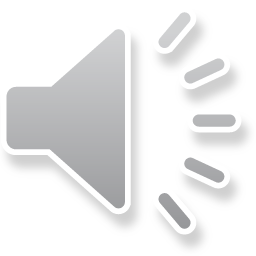 Bảo vệ môi trường
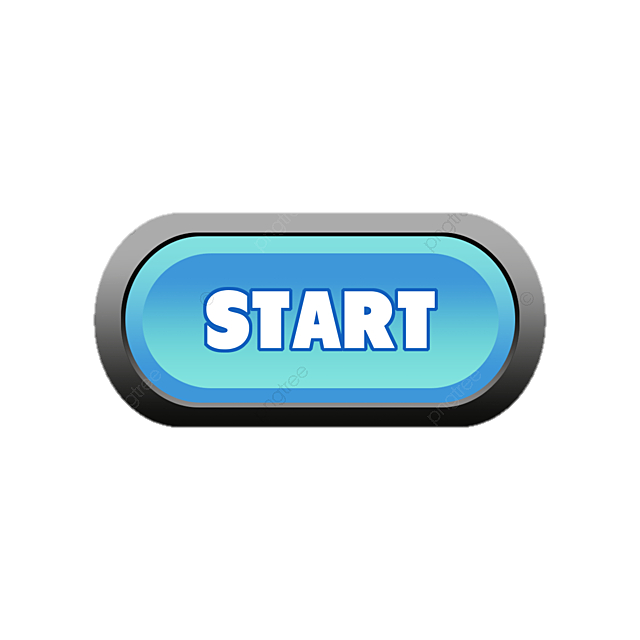 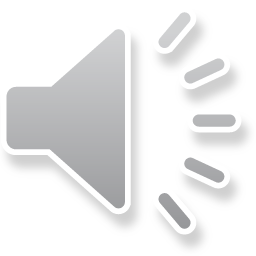 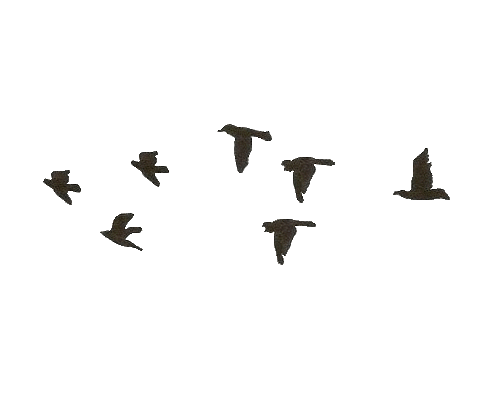 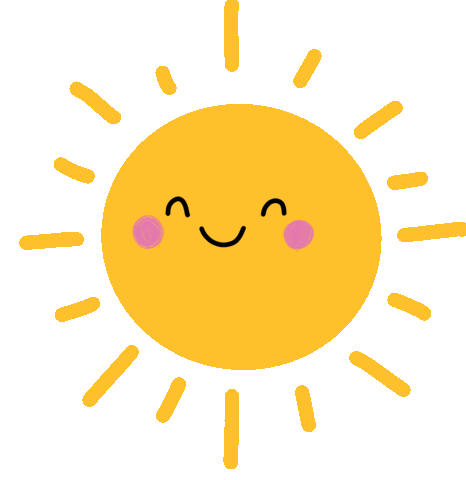 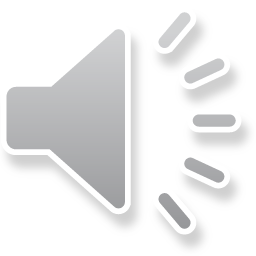 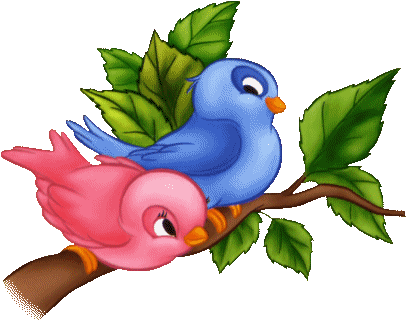 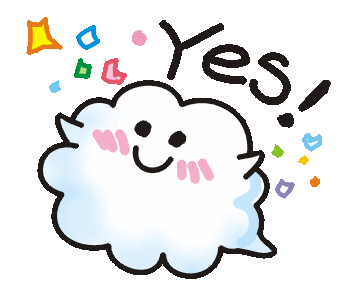 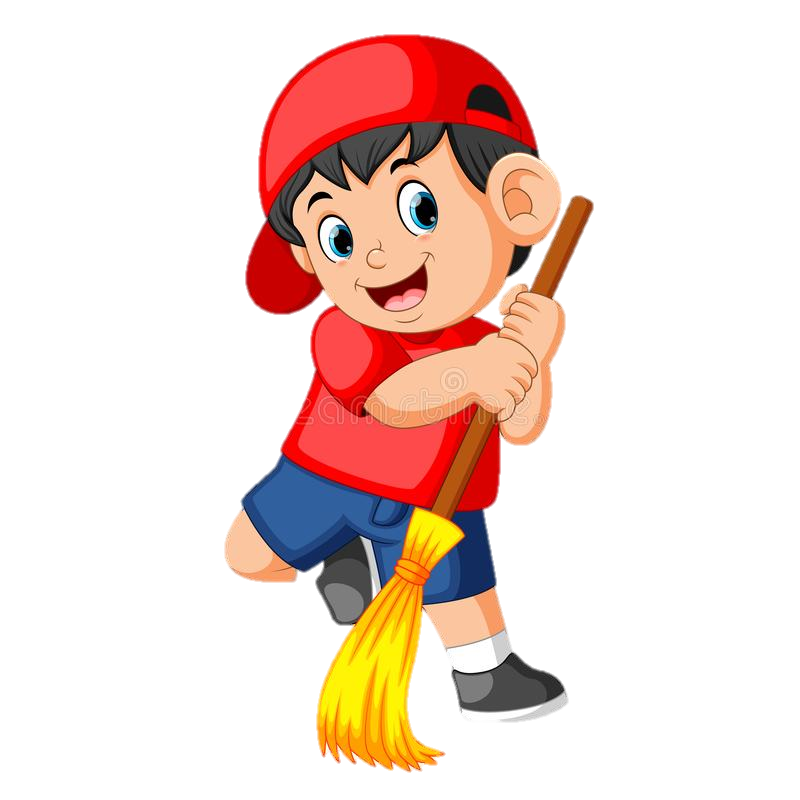 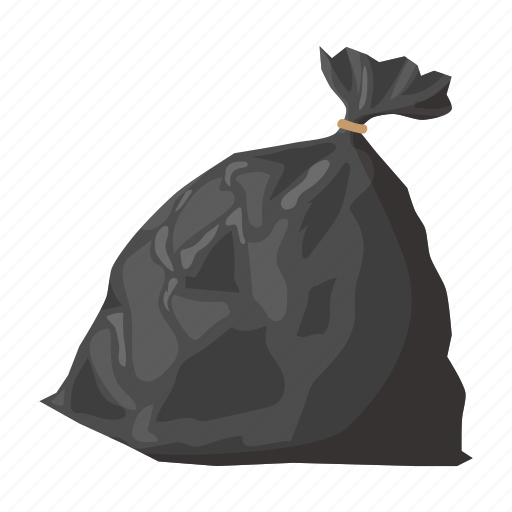 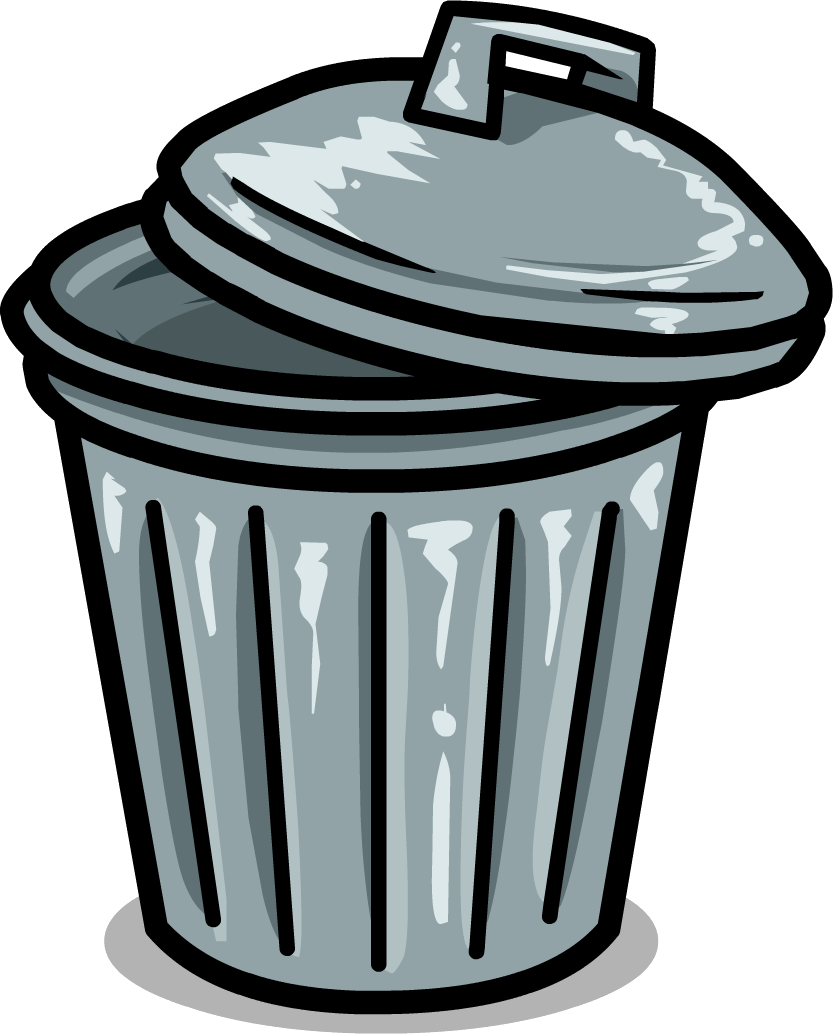 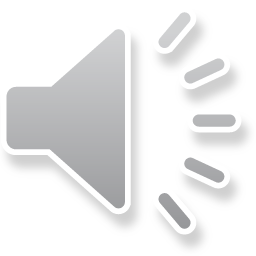 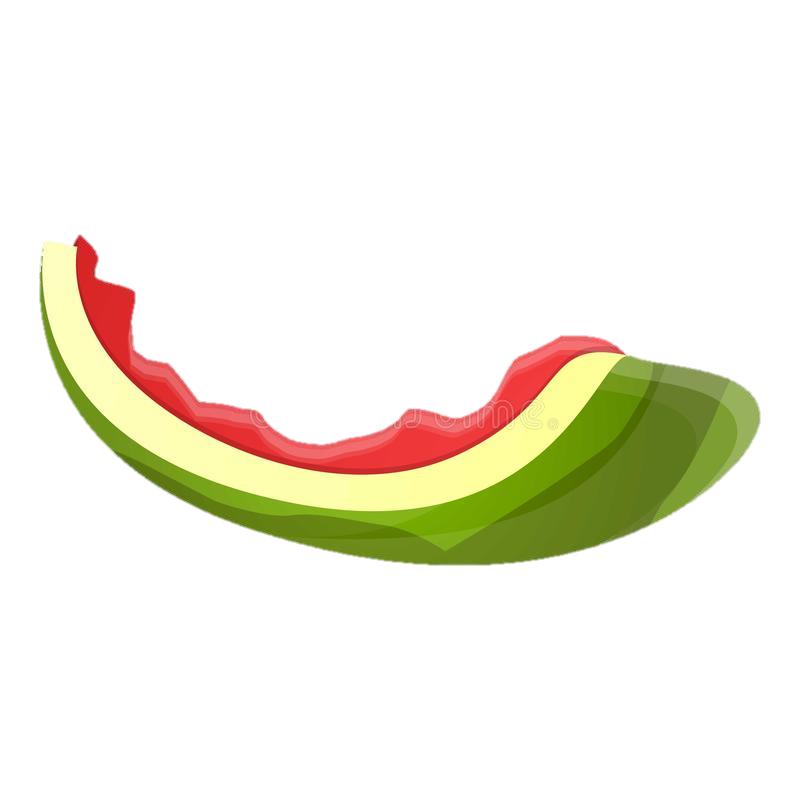 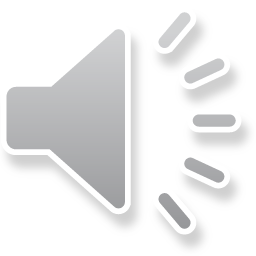 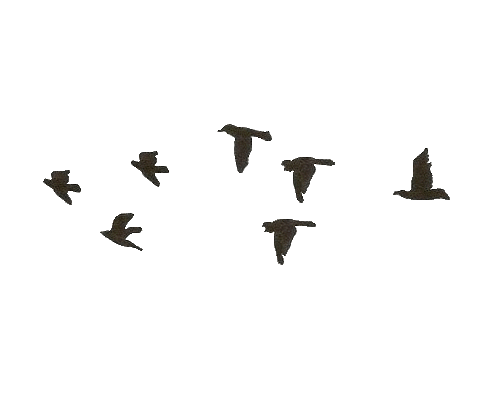 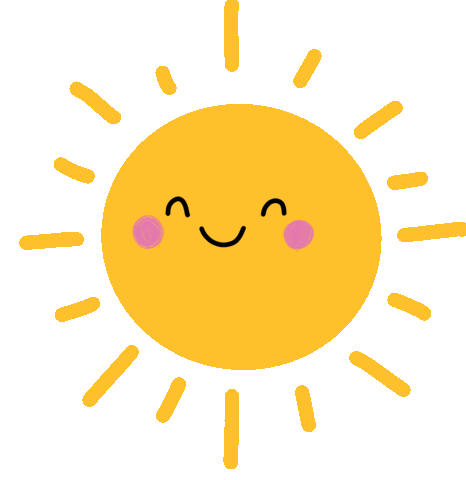 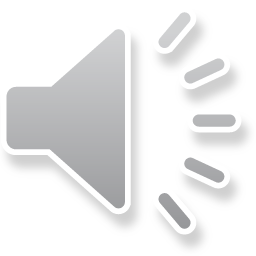 7, 4 – 3,8 – 1,2
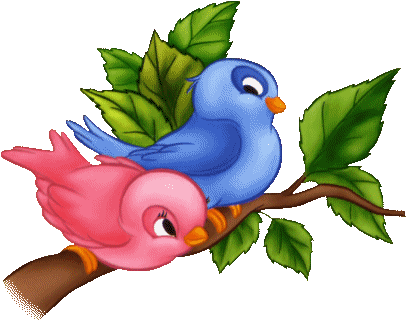 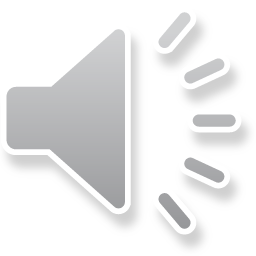 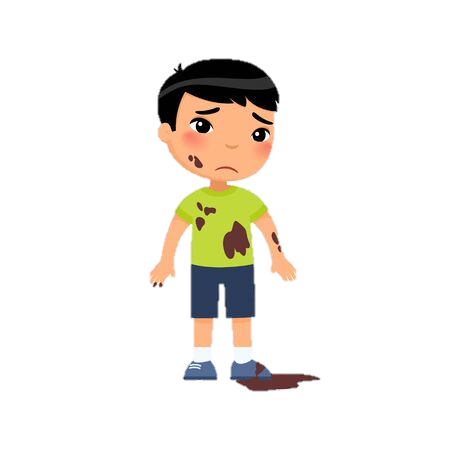 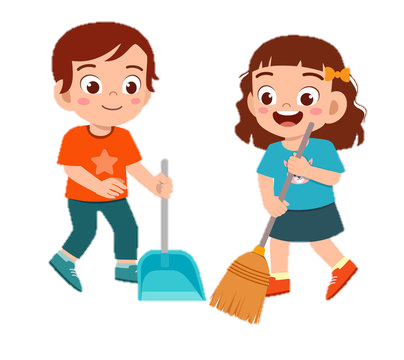 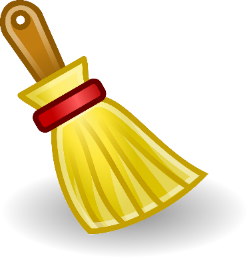 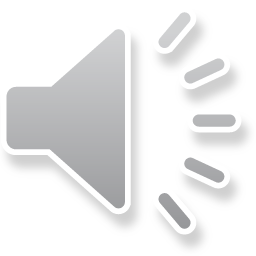 0,4
1,4
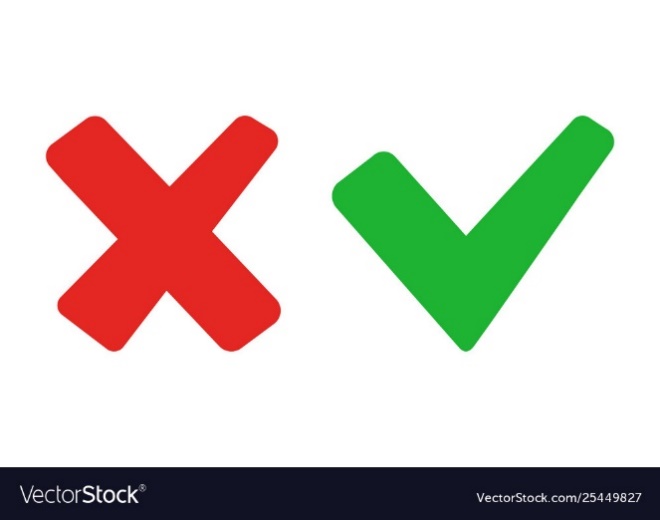 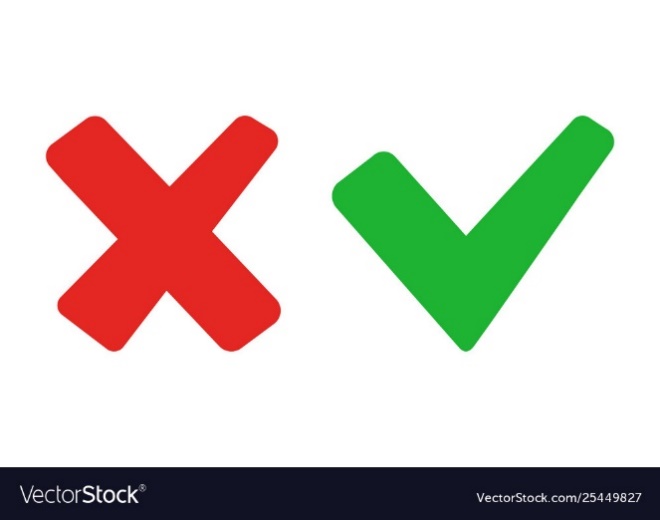 2,4
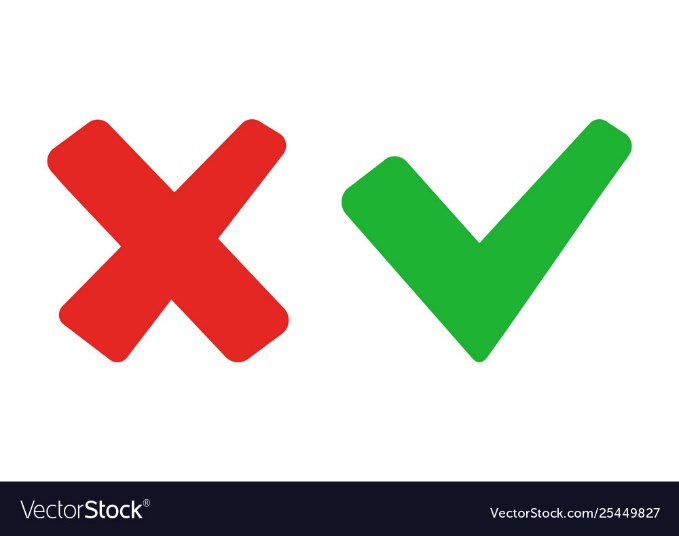 2,3
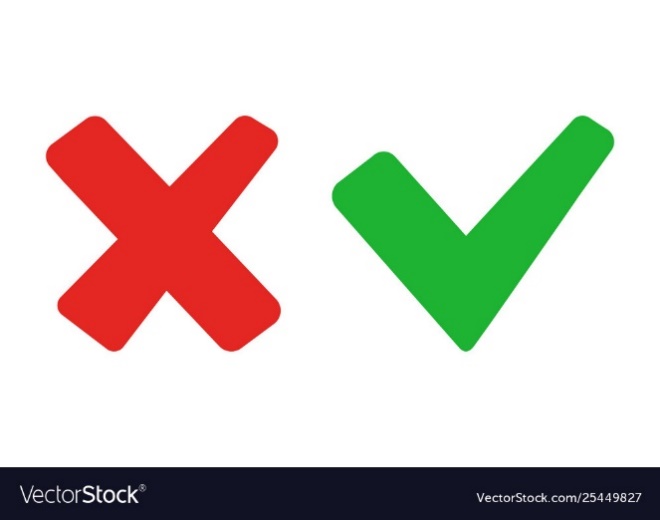 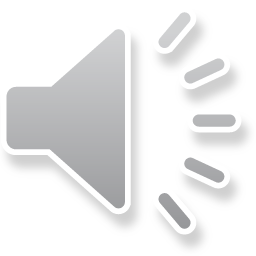 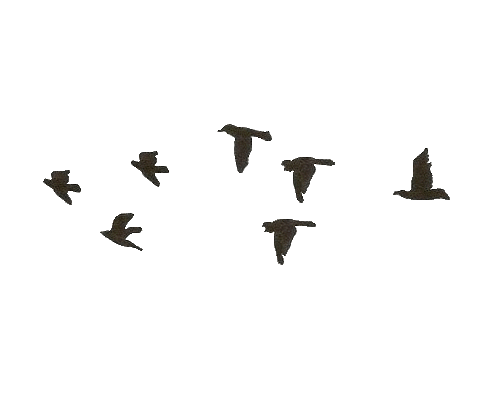 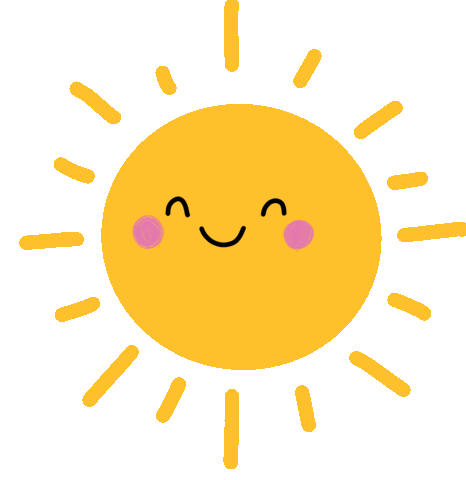 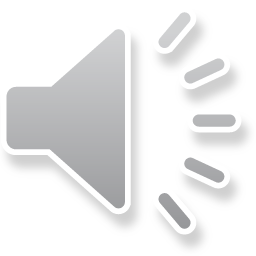 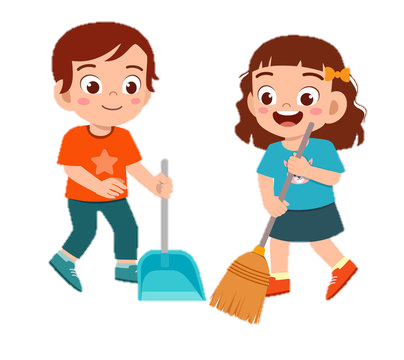 47,48 – (12,18 +  20,4)
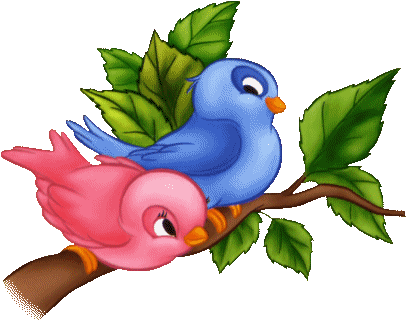 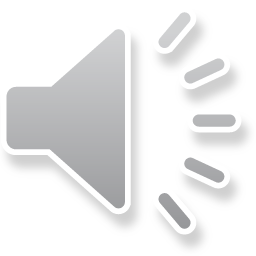 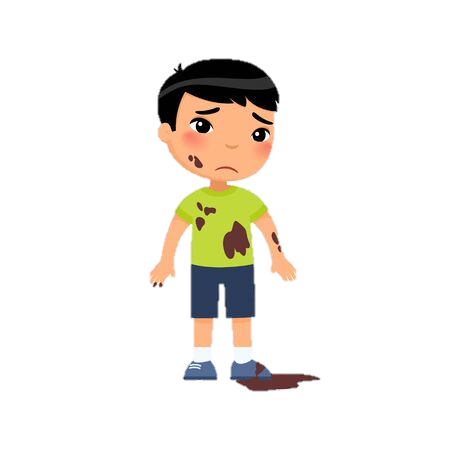 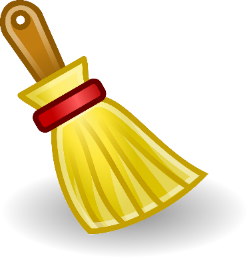 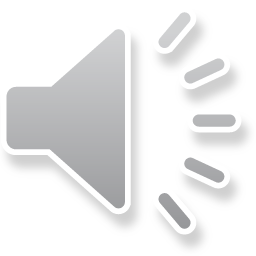 15,9
14,5
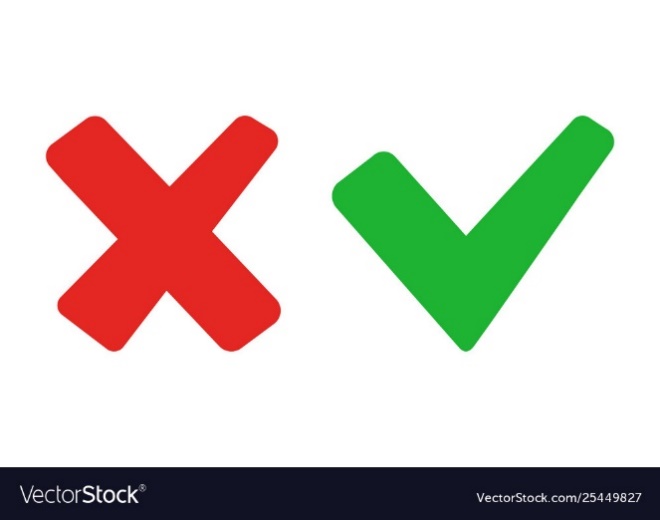 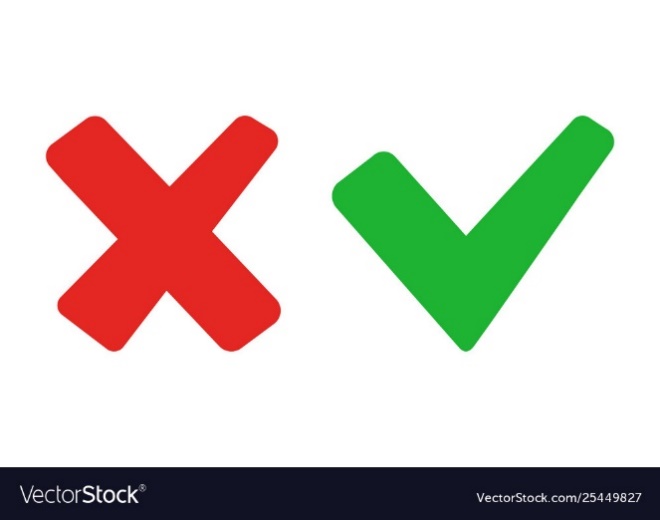 15,7
14,9
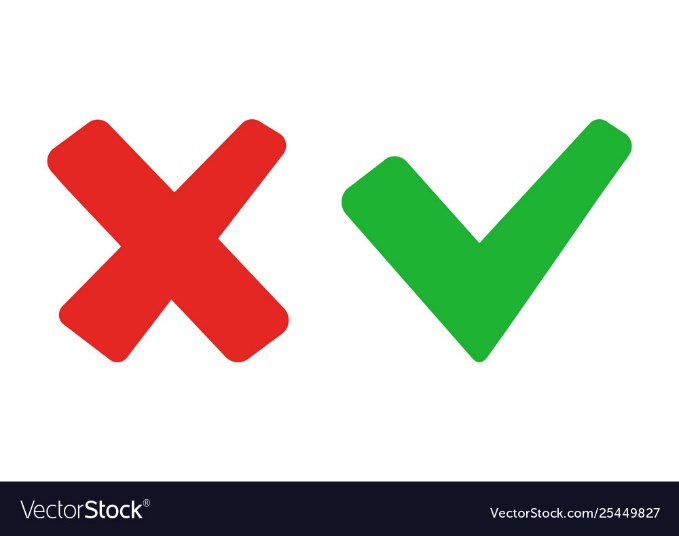 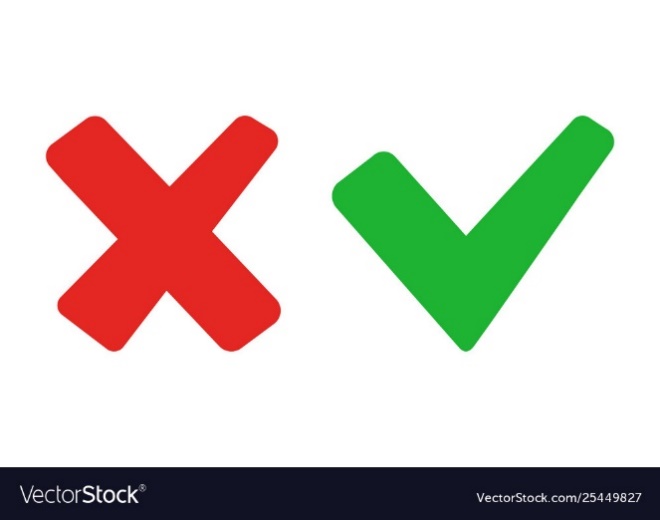 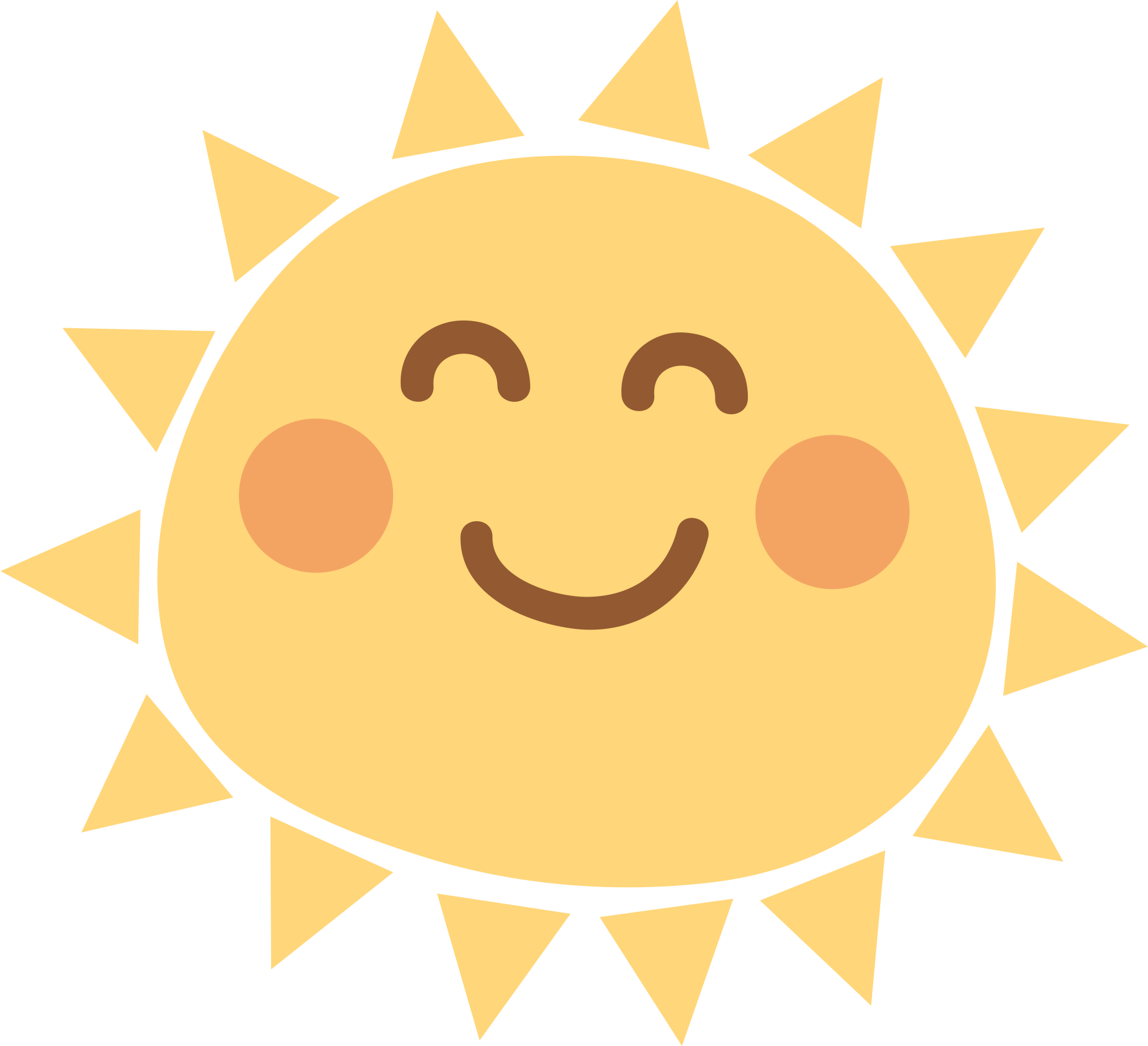 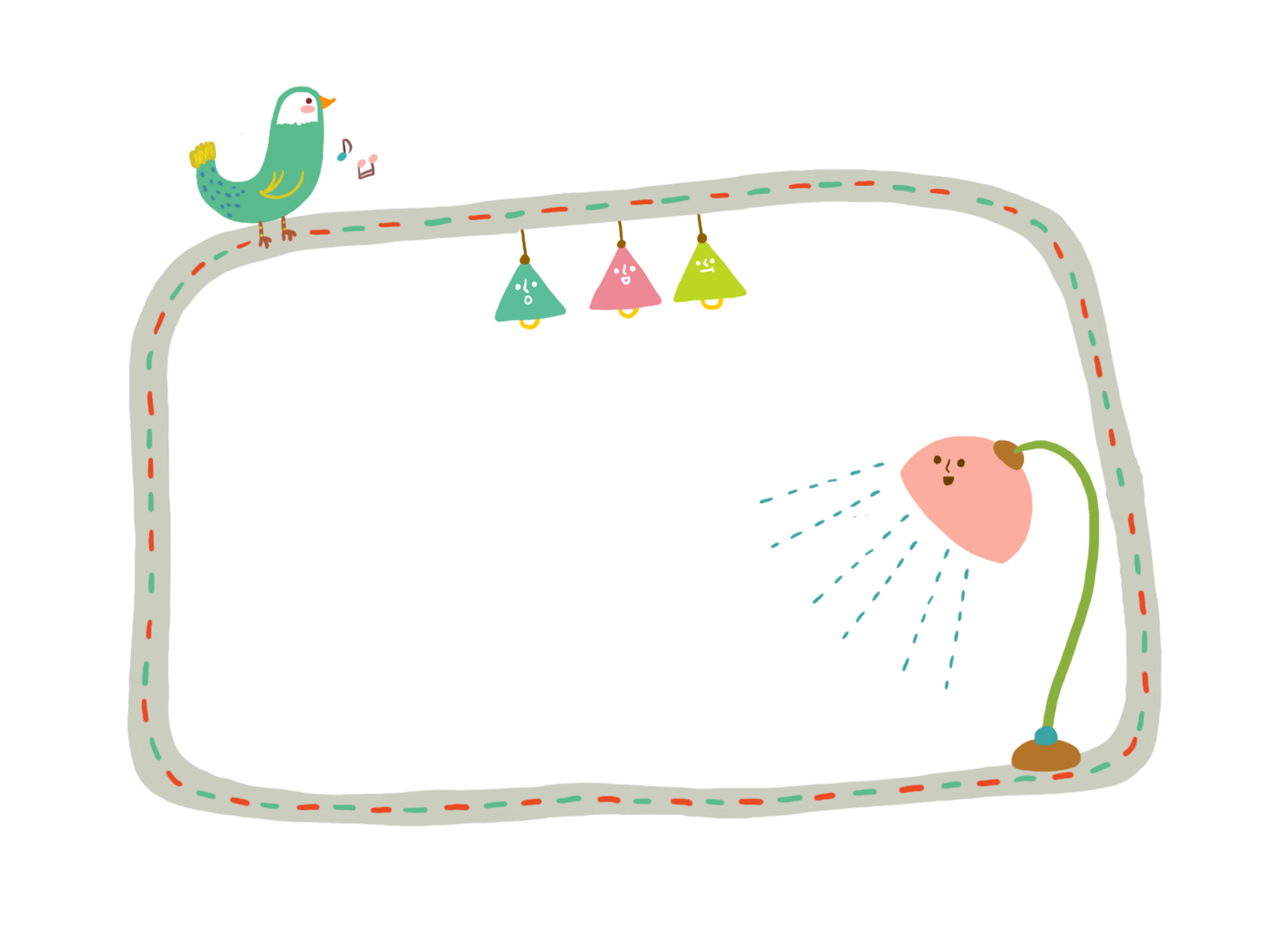 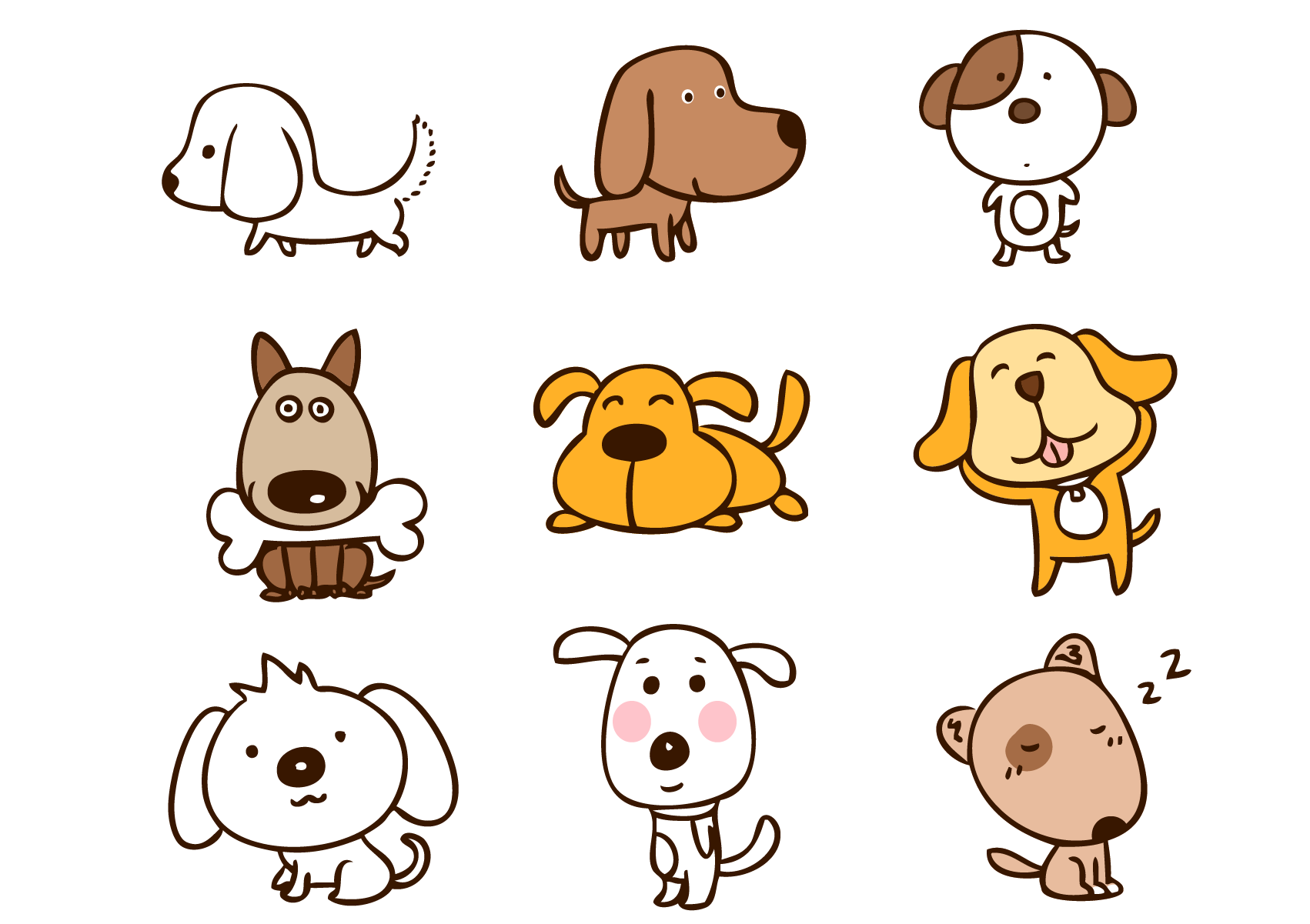 Bài chữa
Tính bằng hai cách:
a) 7,4 – 3,8 – 1,2
a) 7, 4 – 3,8 – 1,2 
=  3,6 – 1,2 
=    2,4
a) 7,4 – 3,8 – 1,2
=  7,4 – (3,8 + 1,2)
=  7,4 – 5
=  2,4
b) 47, 68 – (12,38 +  20,4)
b) 47, 48 – (12,18 +  20,4)
  = 47,48 – 32,58
  =  14,9
b) 47,48 – (12,18 + 20,4)
=  47,48 – 12,18 – 20,4 
=       35,3 – 20,4
=        14,9
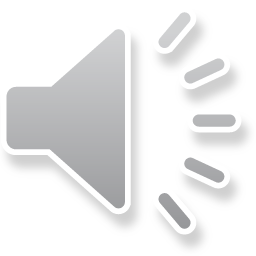 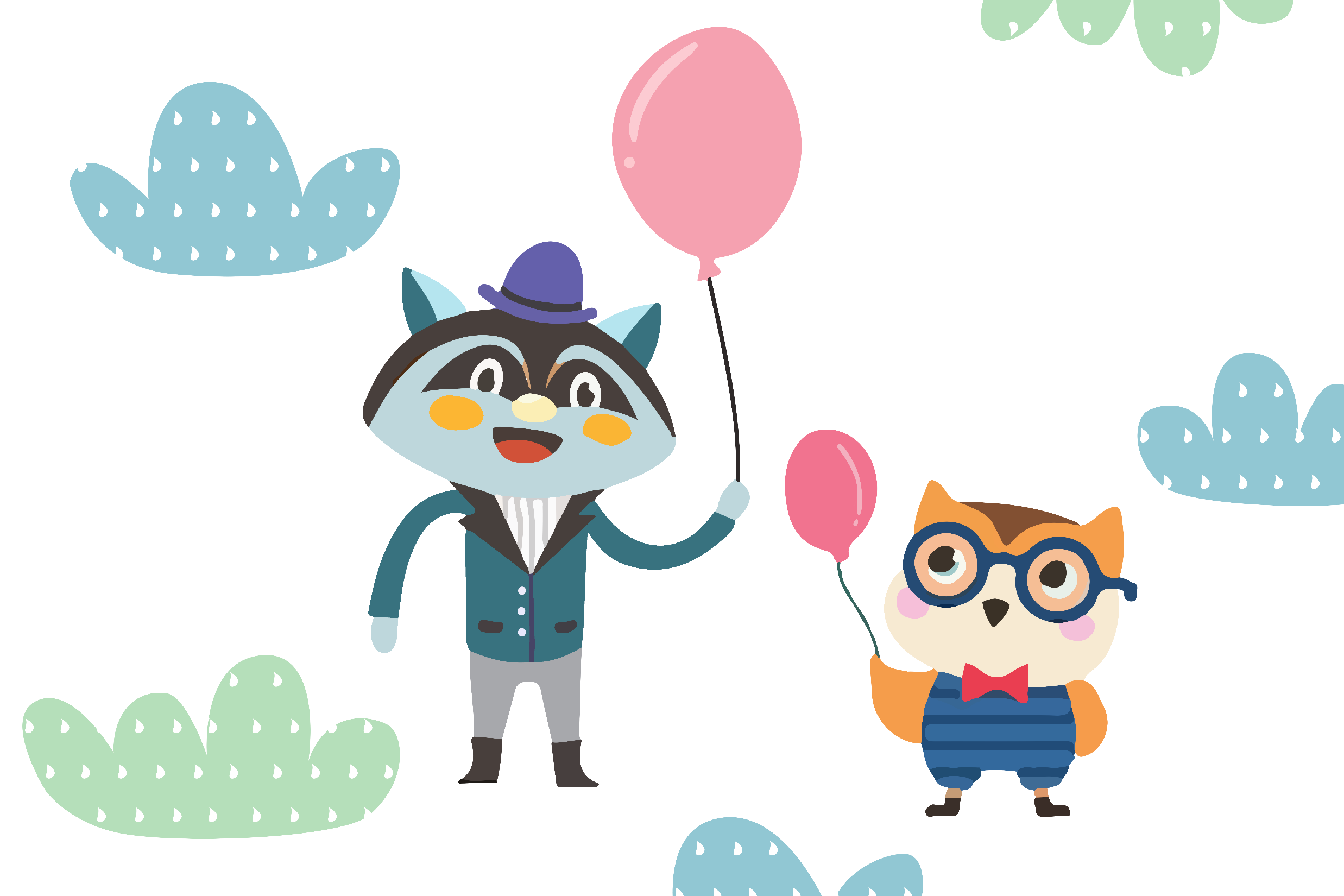 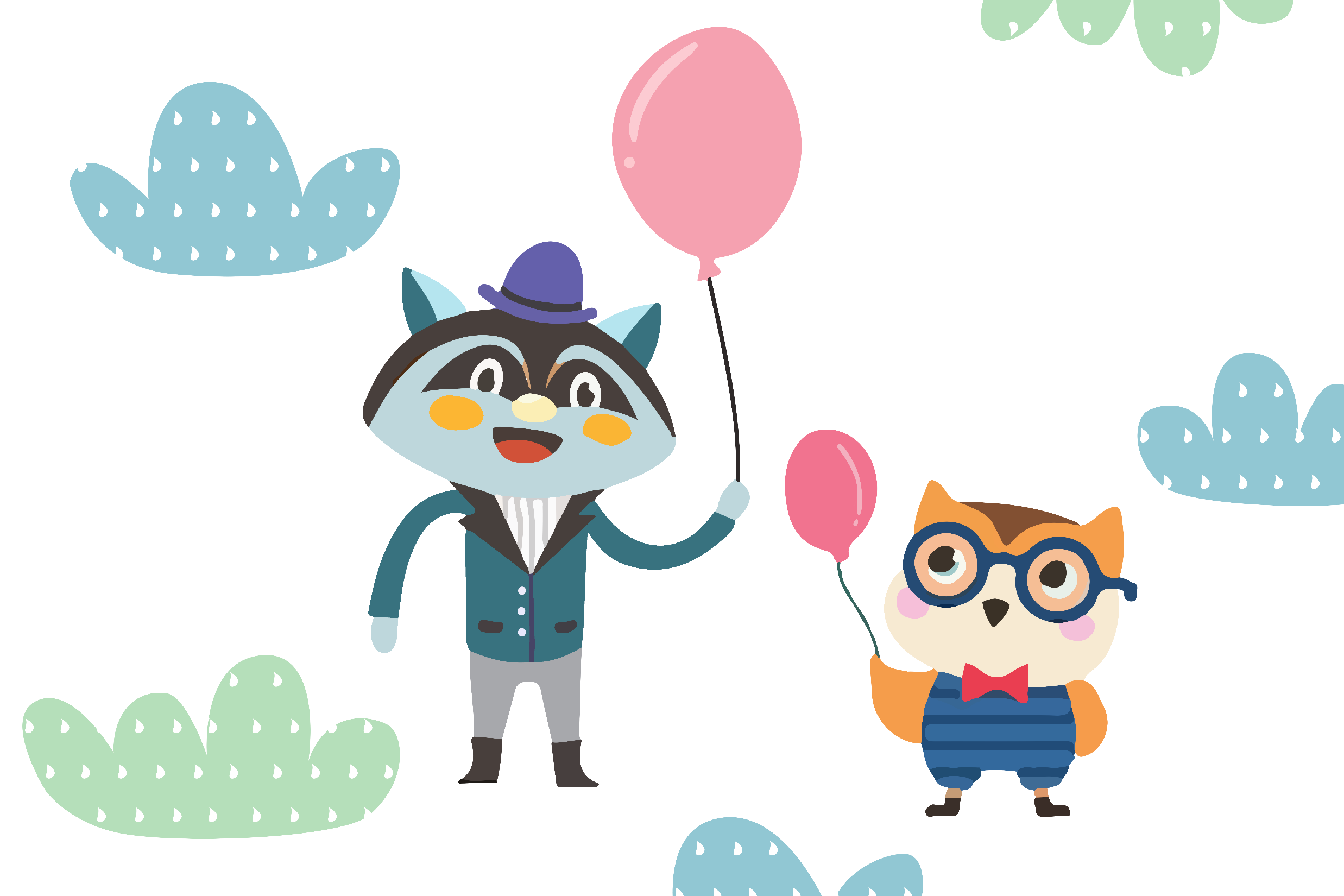 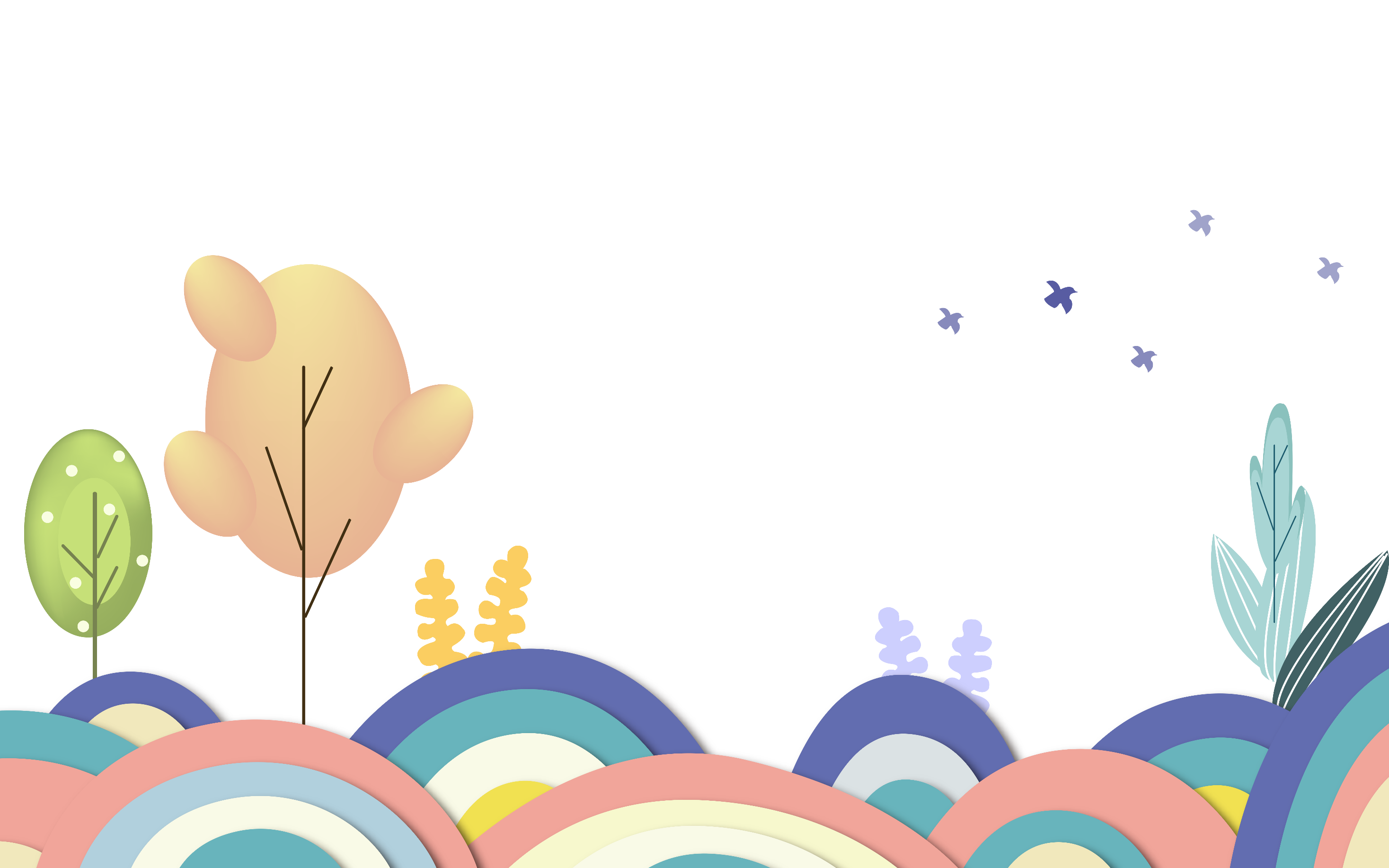 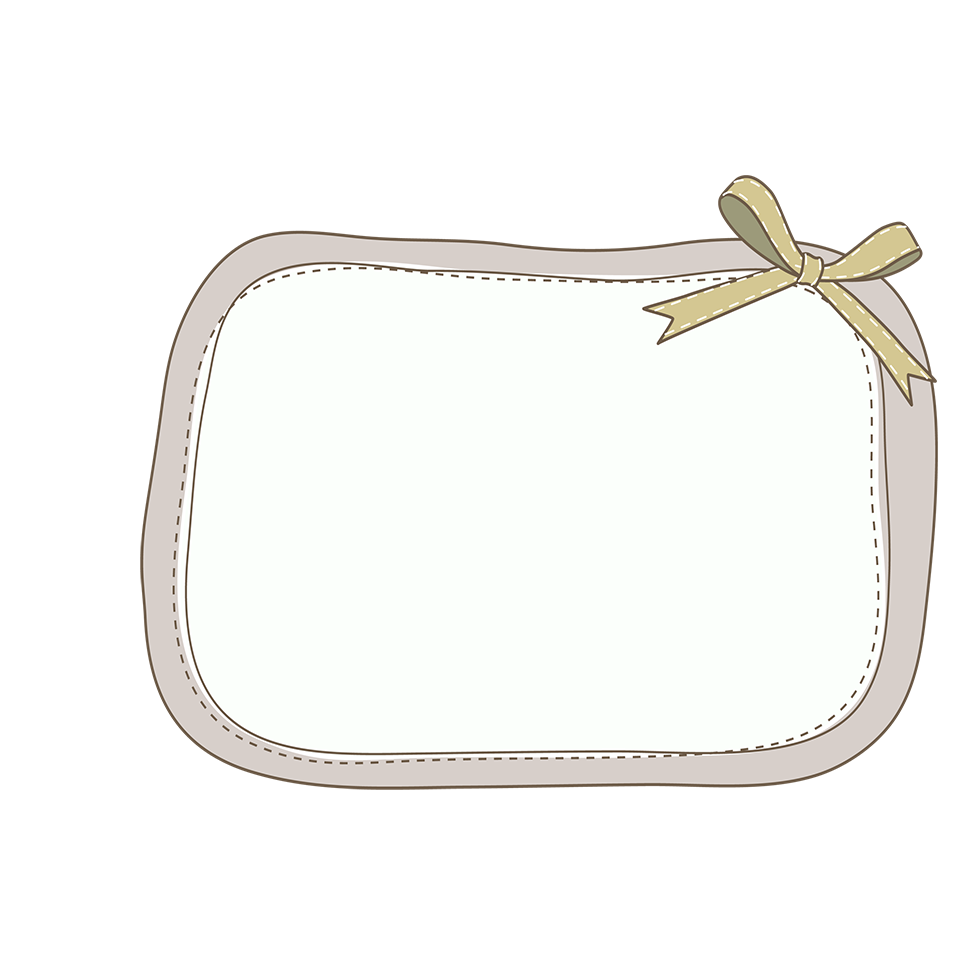 Tiết 54: Luyện tập
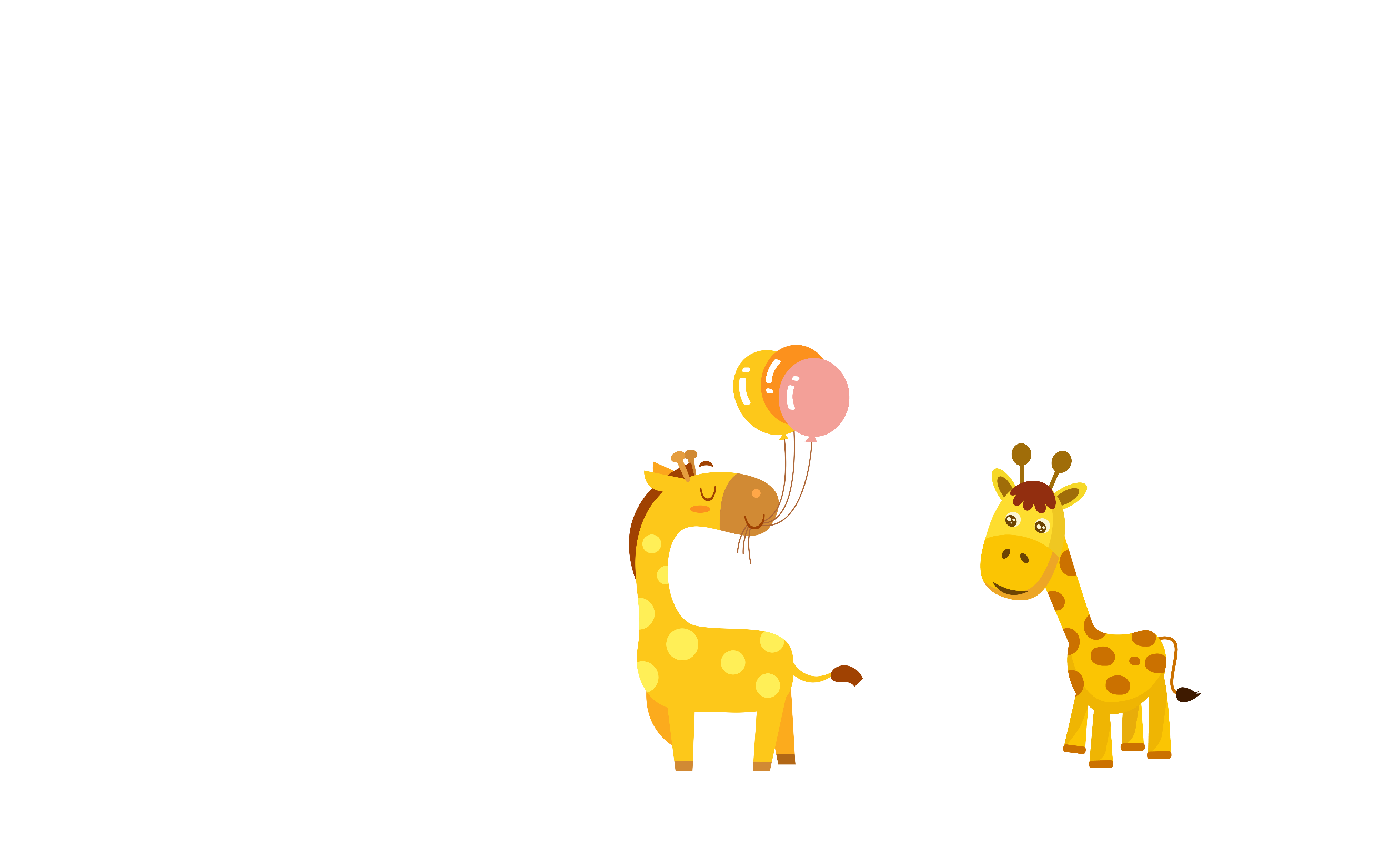 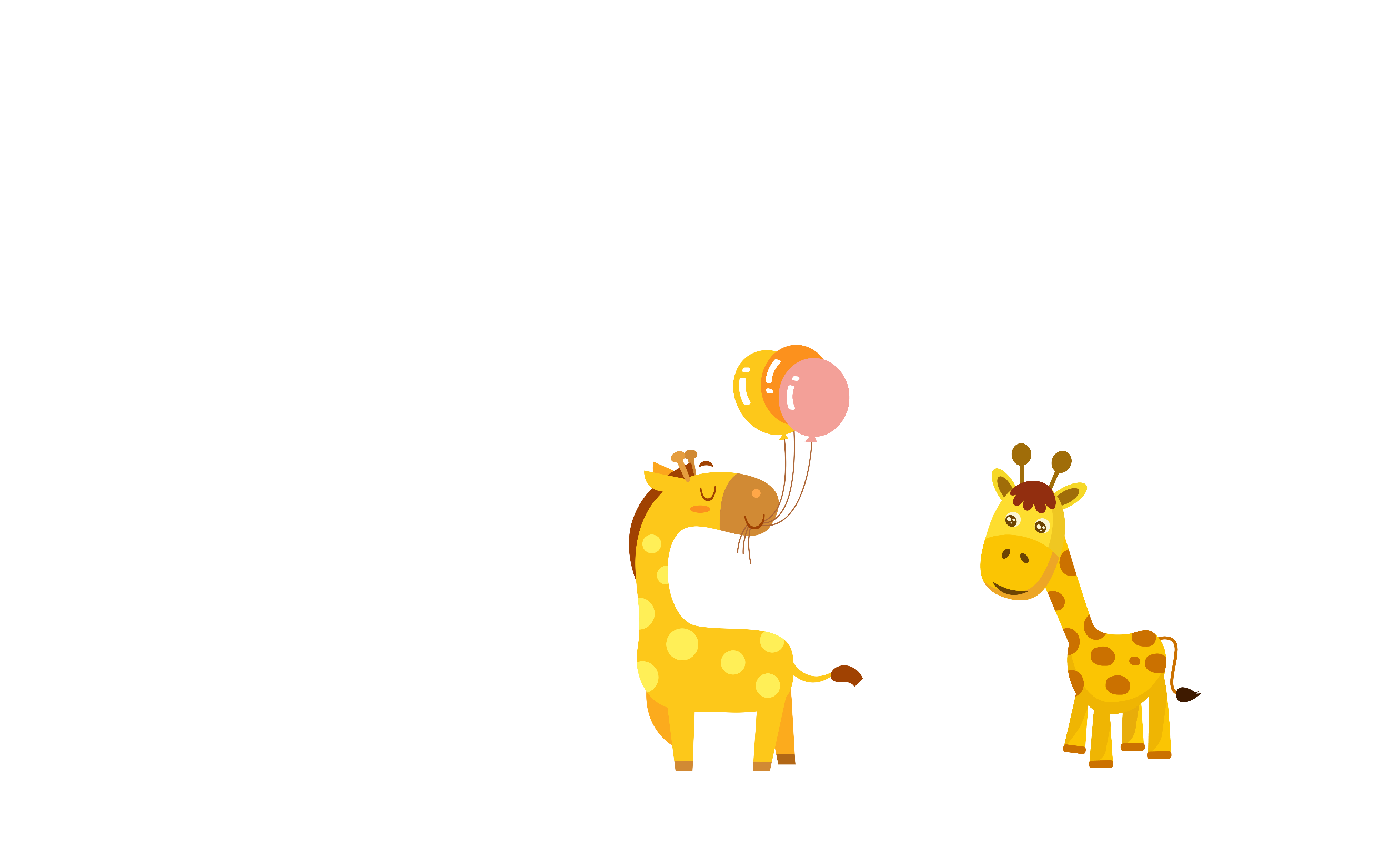 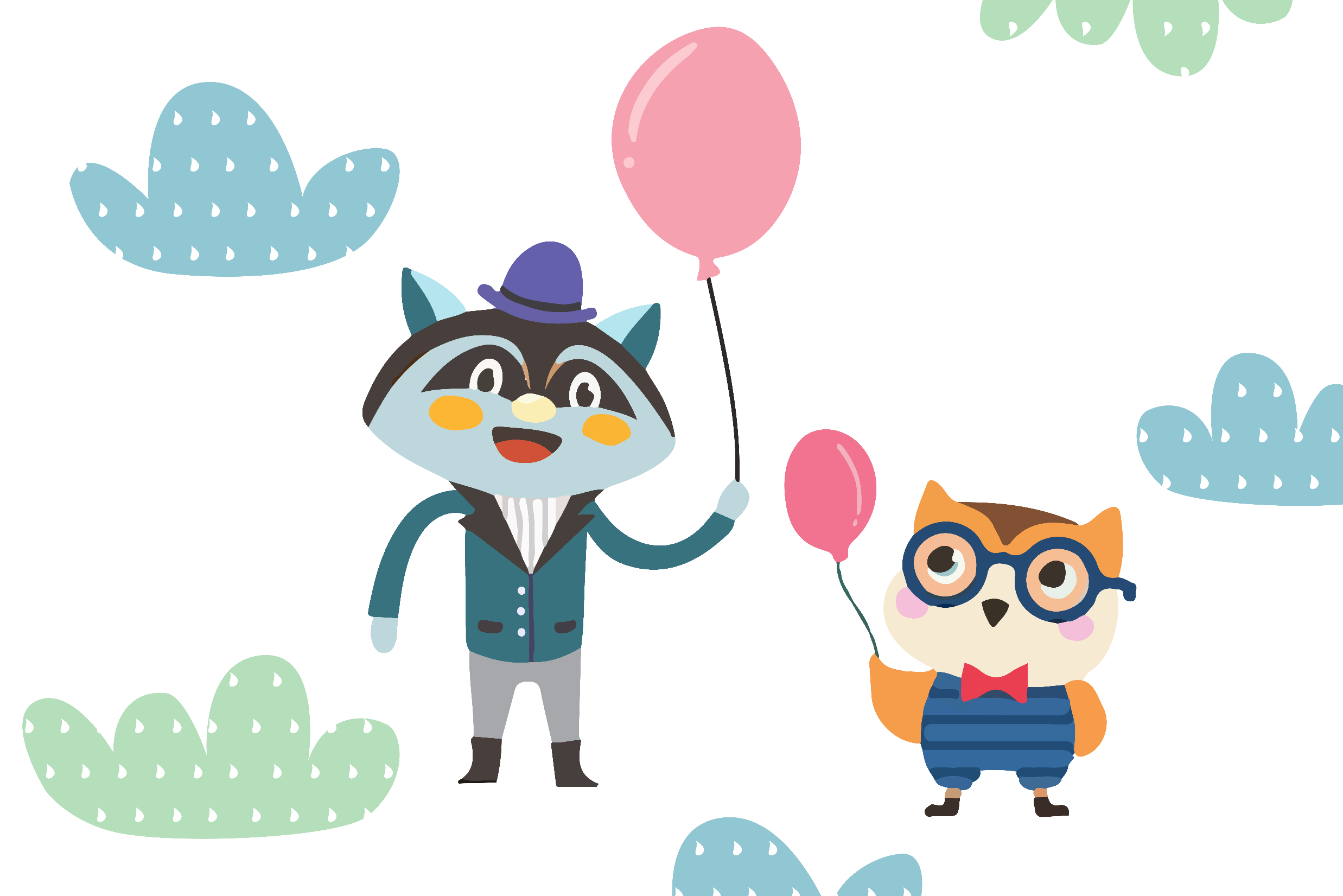 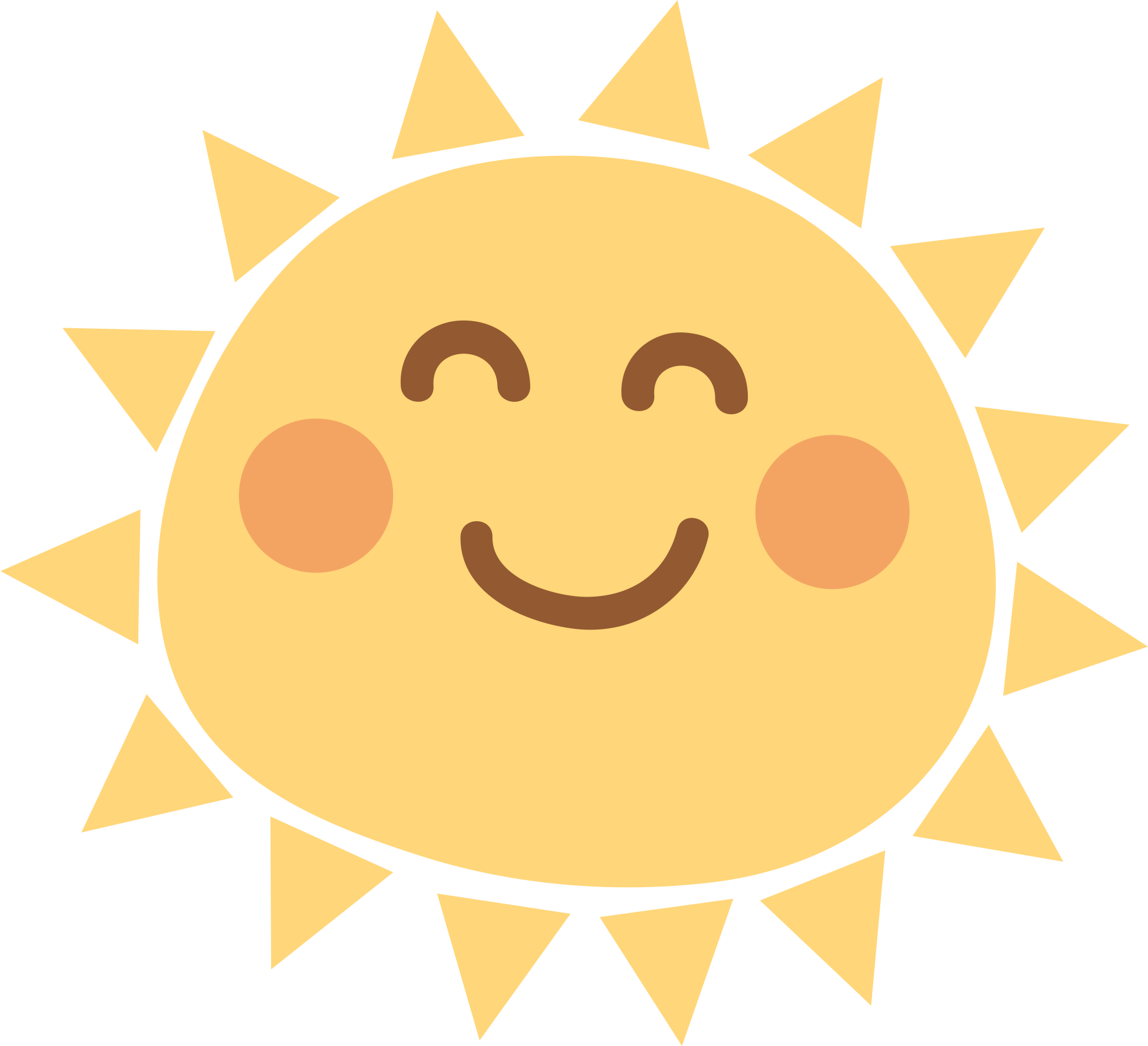 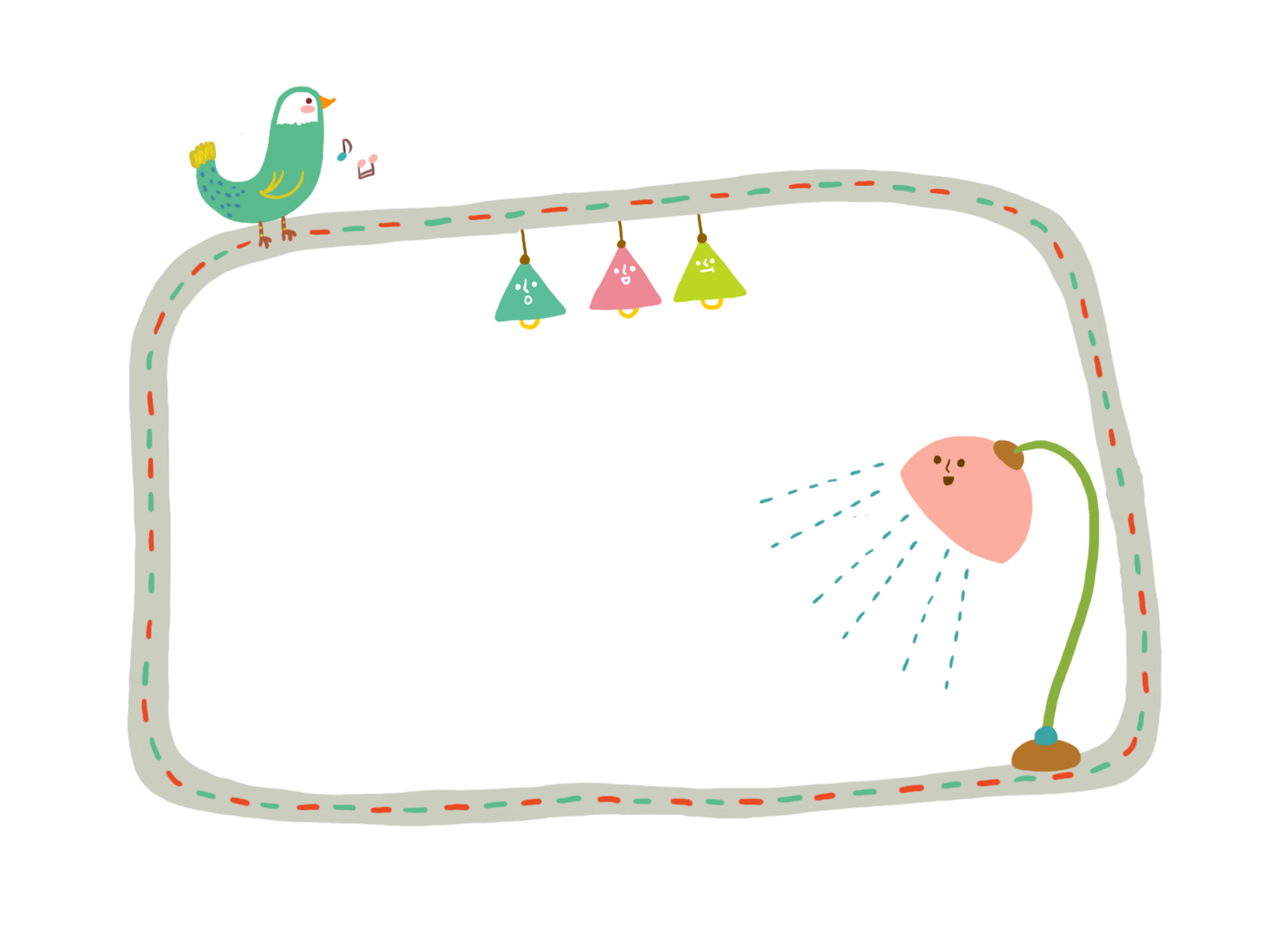 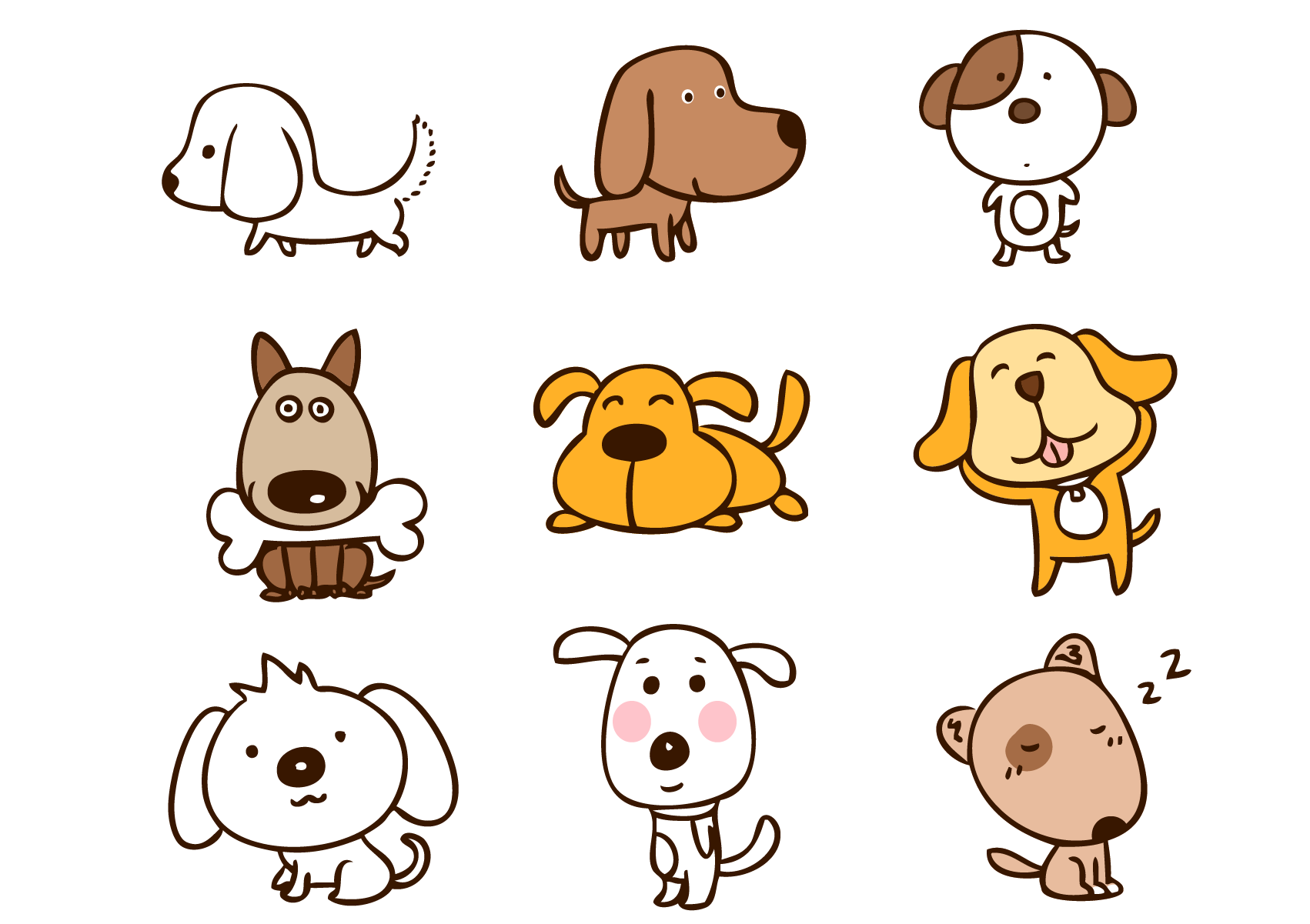 Bài 1: Tính
800,56
b) 800,56 – 384,48
a) 605,26 + 217,3
-
384,48
416,08
822,56
605,26
+
21,64 – 10,3
=
217,3
c) 16,39 + 5,25 – 10,3
=   11,34
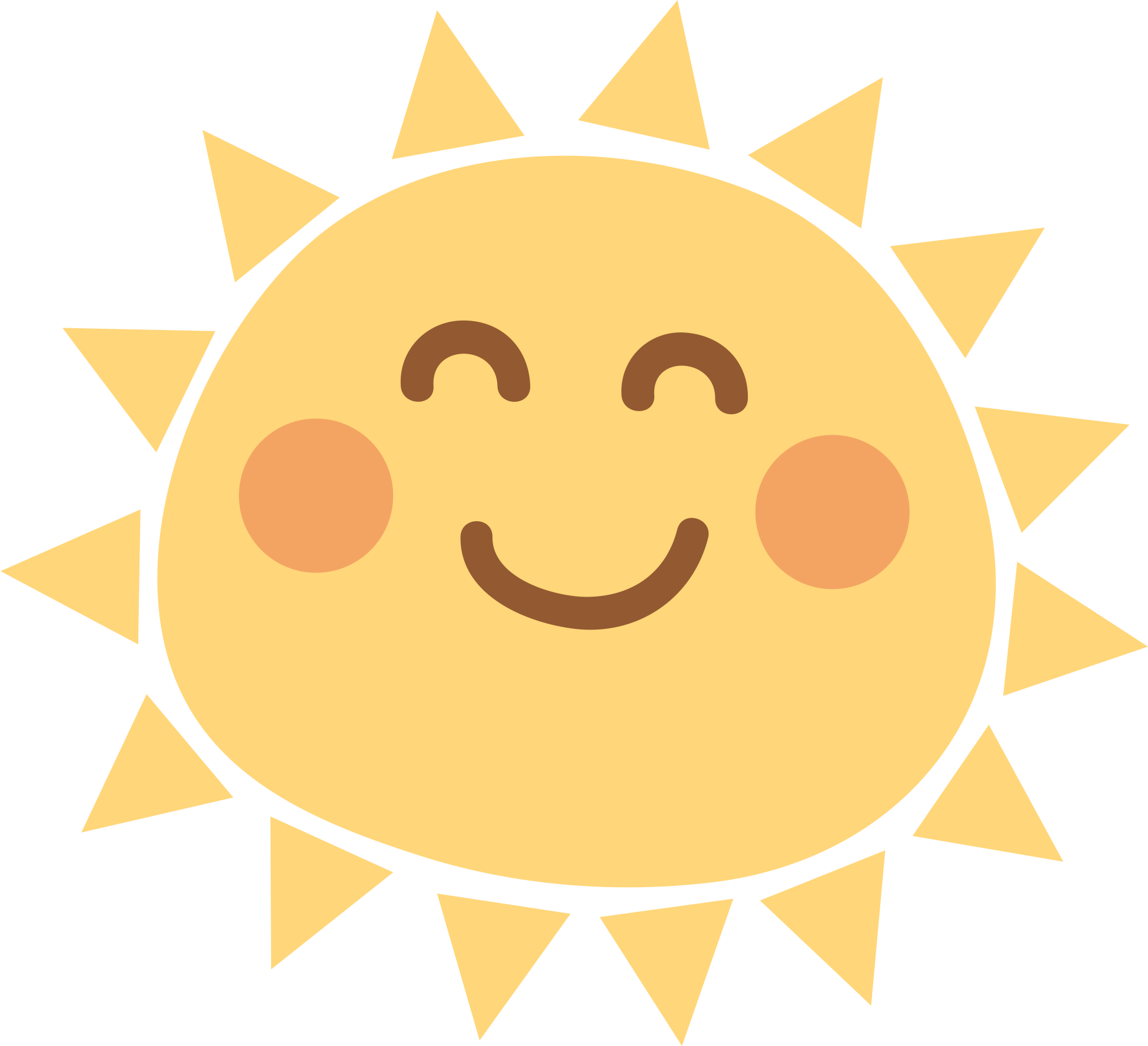 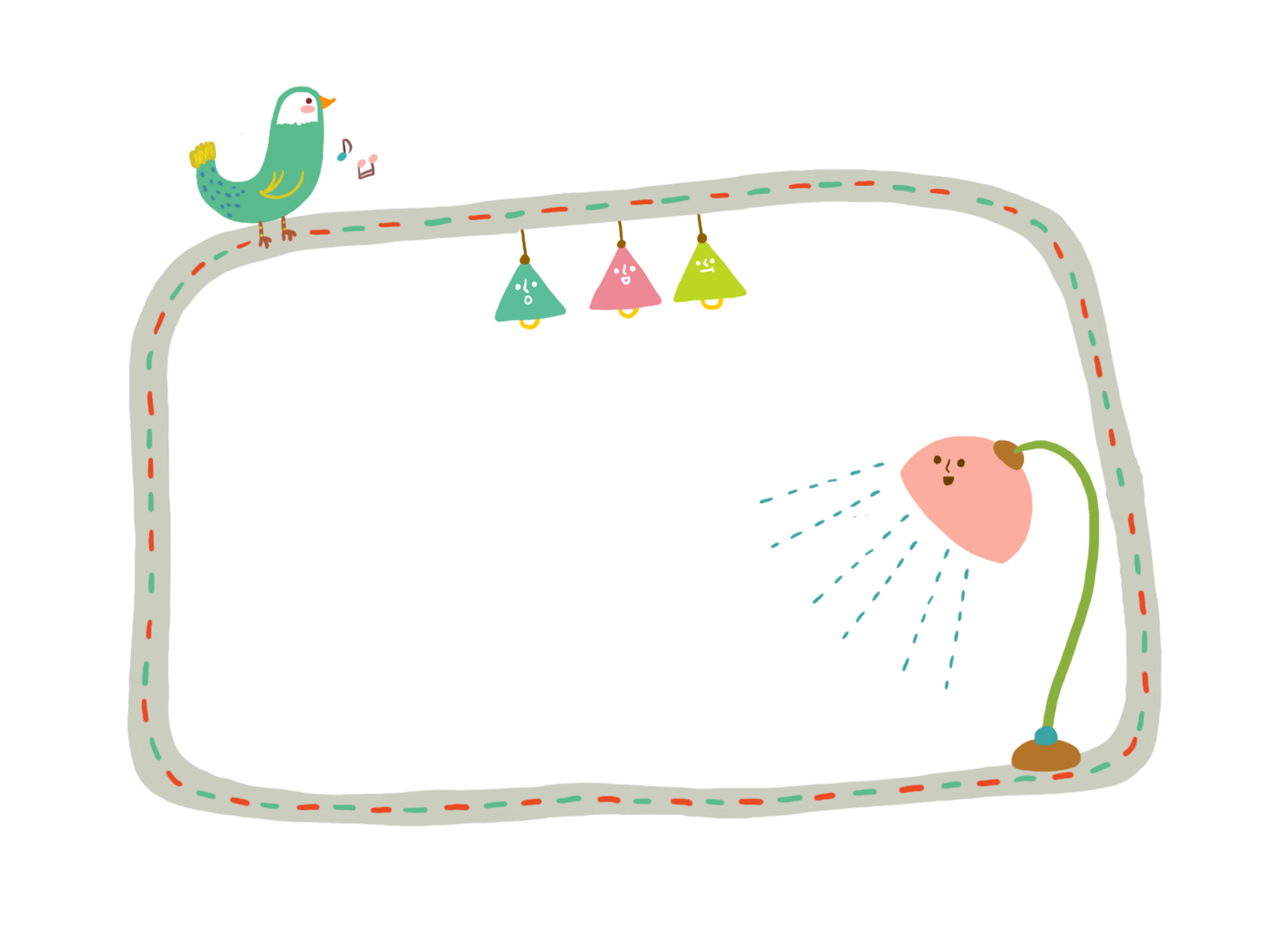 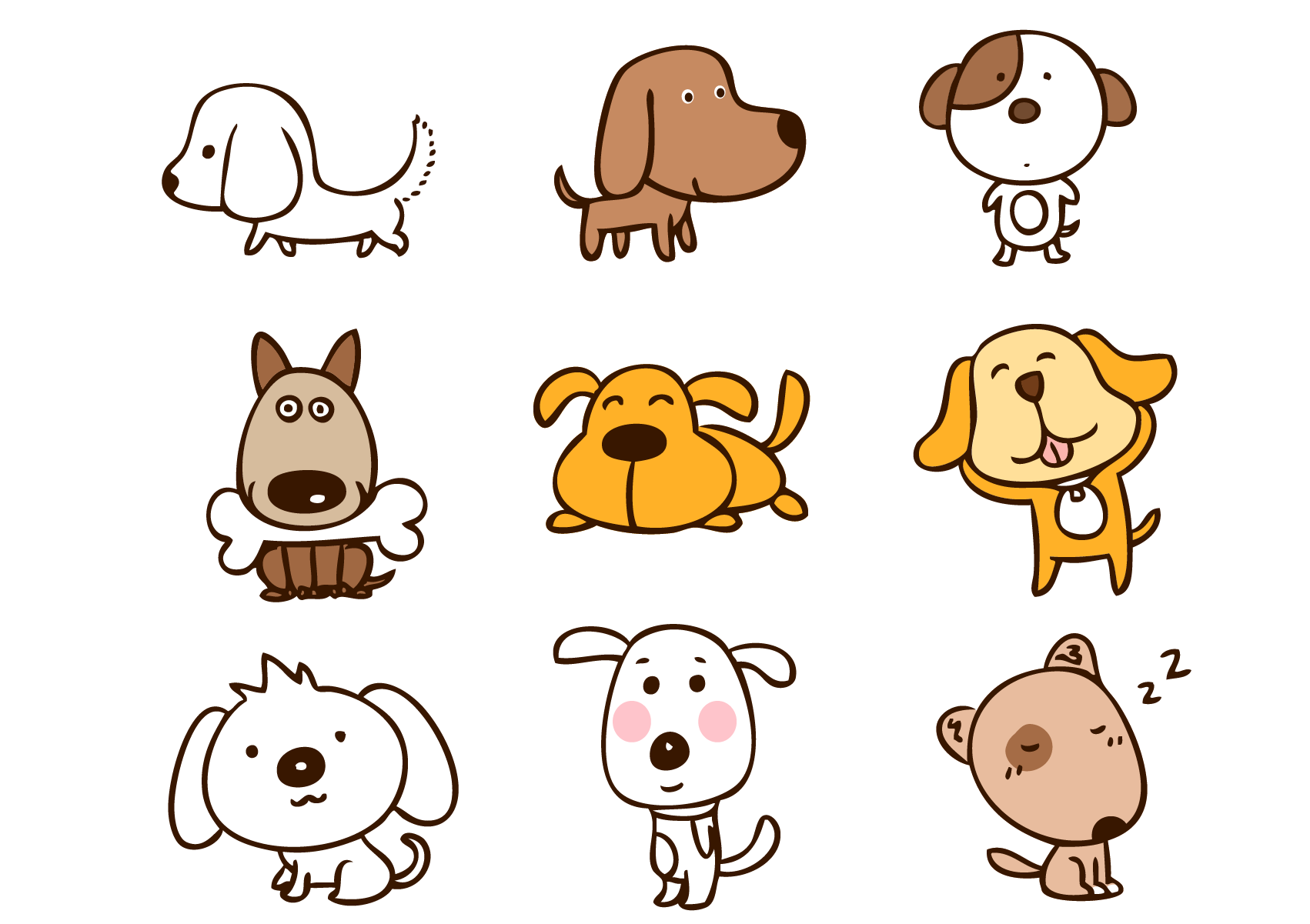 Bài 2: Tìm x
a)   x – 5,2 = 1,9 + 3,8
b)  x + 2,7 = 8,7 +4,9
a)   x – 5,2 = 1,9 + 3,8
b)  x + 2,7 = 8,7 +4,9
x – 5,2 = 5,7
x + 2,7 = 13,6
x  = 13,6 – 2,7
x  = 5,7 + 5,2
x  = 10,9
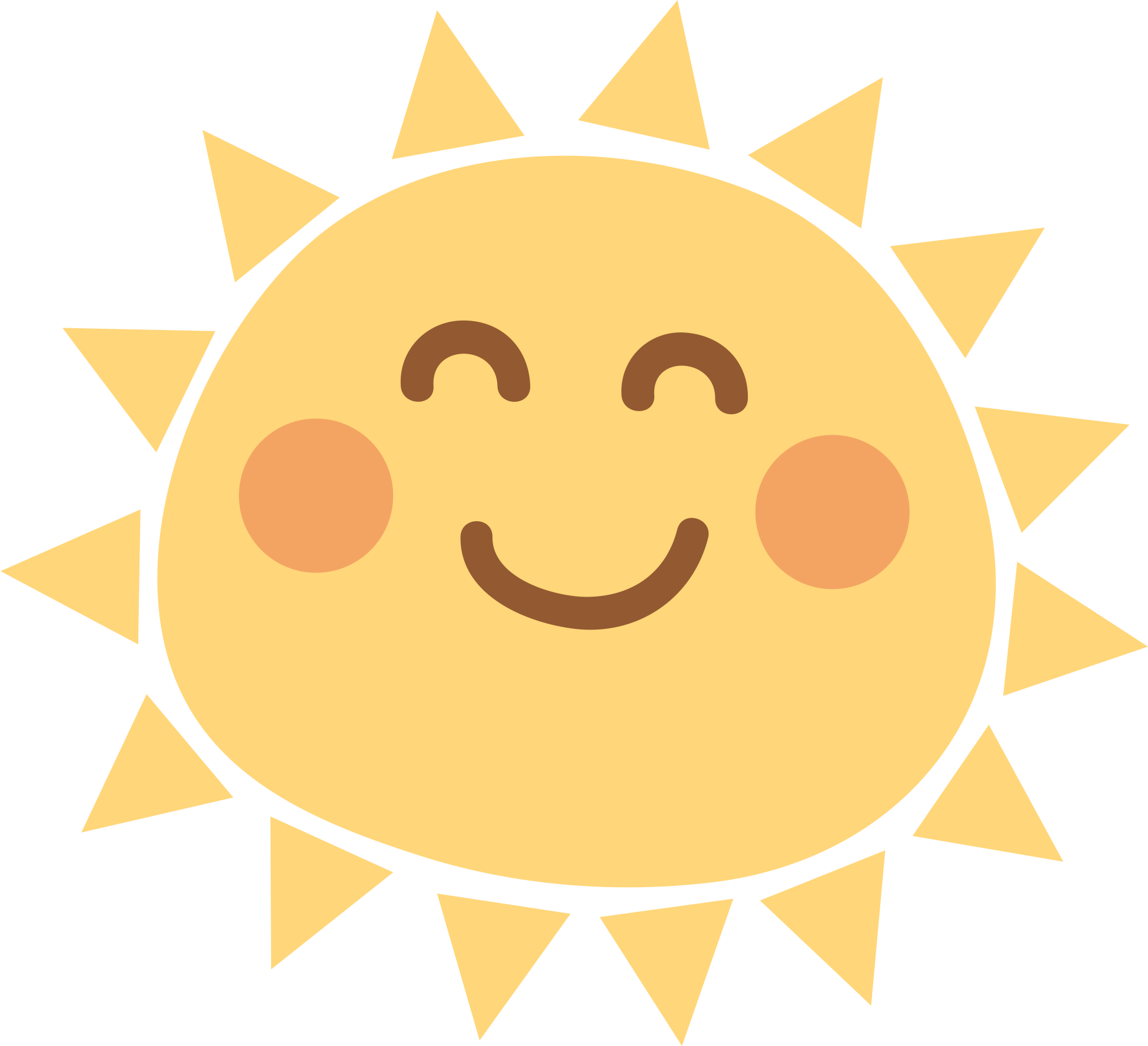 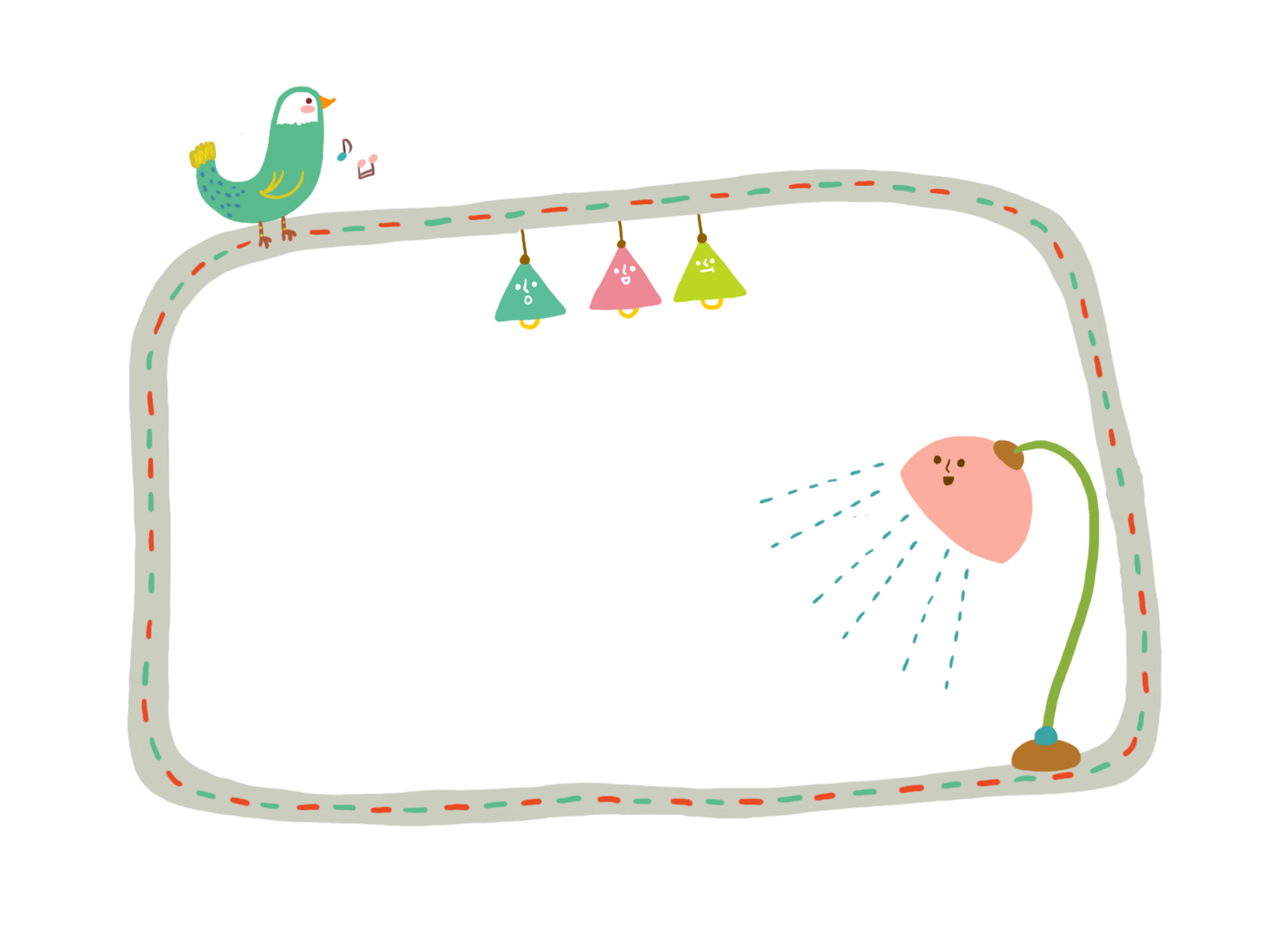 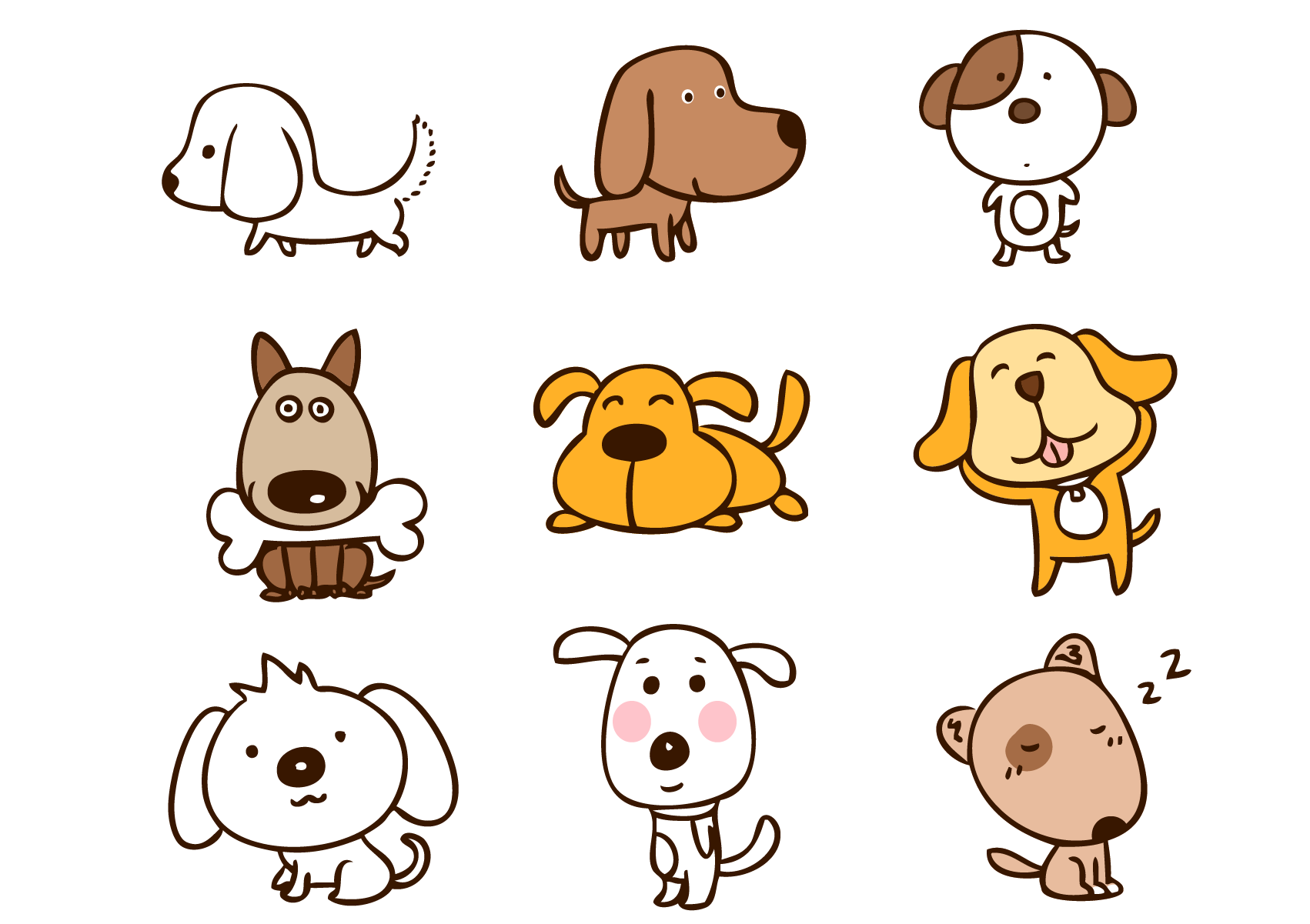 Bài 3
Bài 3: Tính bằng cách thuận tiện nhất:
a) 12,45 + 6,98 + 7,55
b) 42,37 – 28,73 – 11,27
b) 42,37 – 28,73 – 11,27
a) 12,45 + 6,98 + 7,55
=     20 + 6,98
= 42,37 – ( 28,73 + 11,27 )
=        26,98
=   42,37 – 40
=          2,73
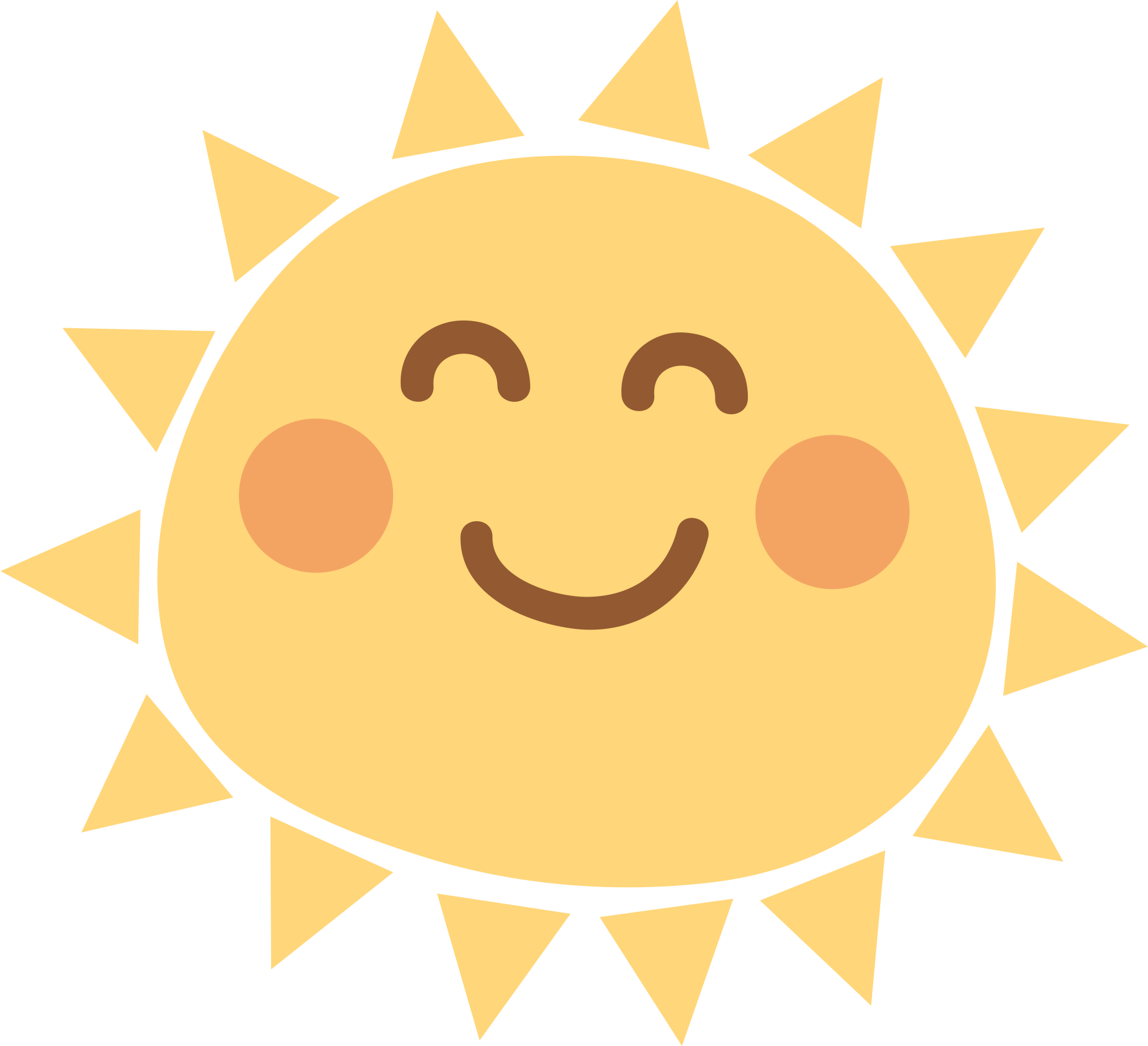 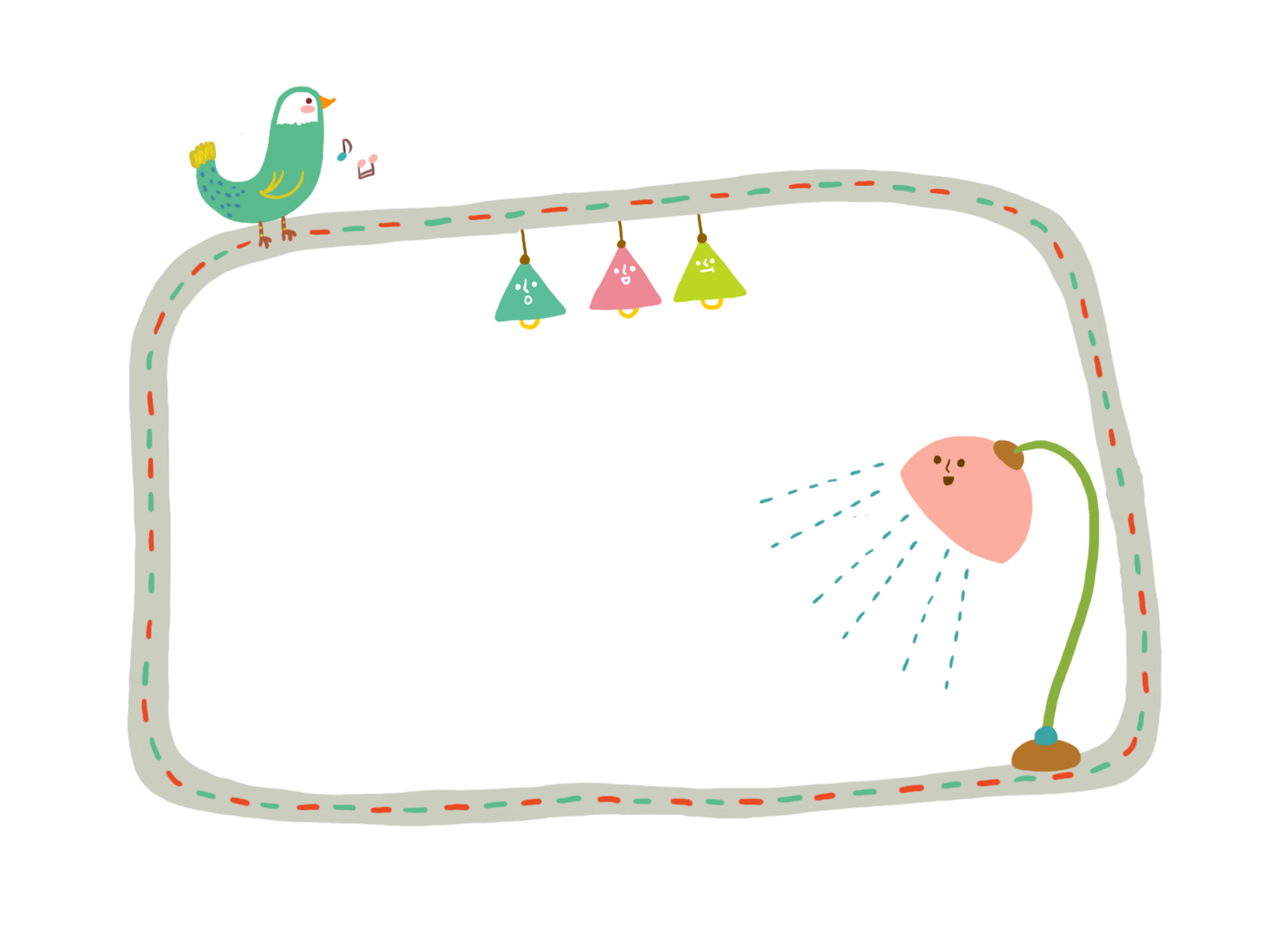 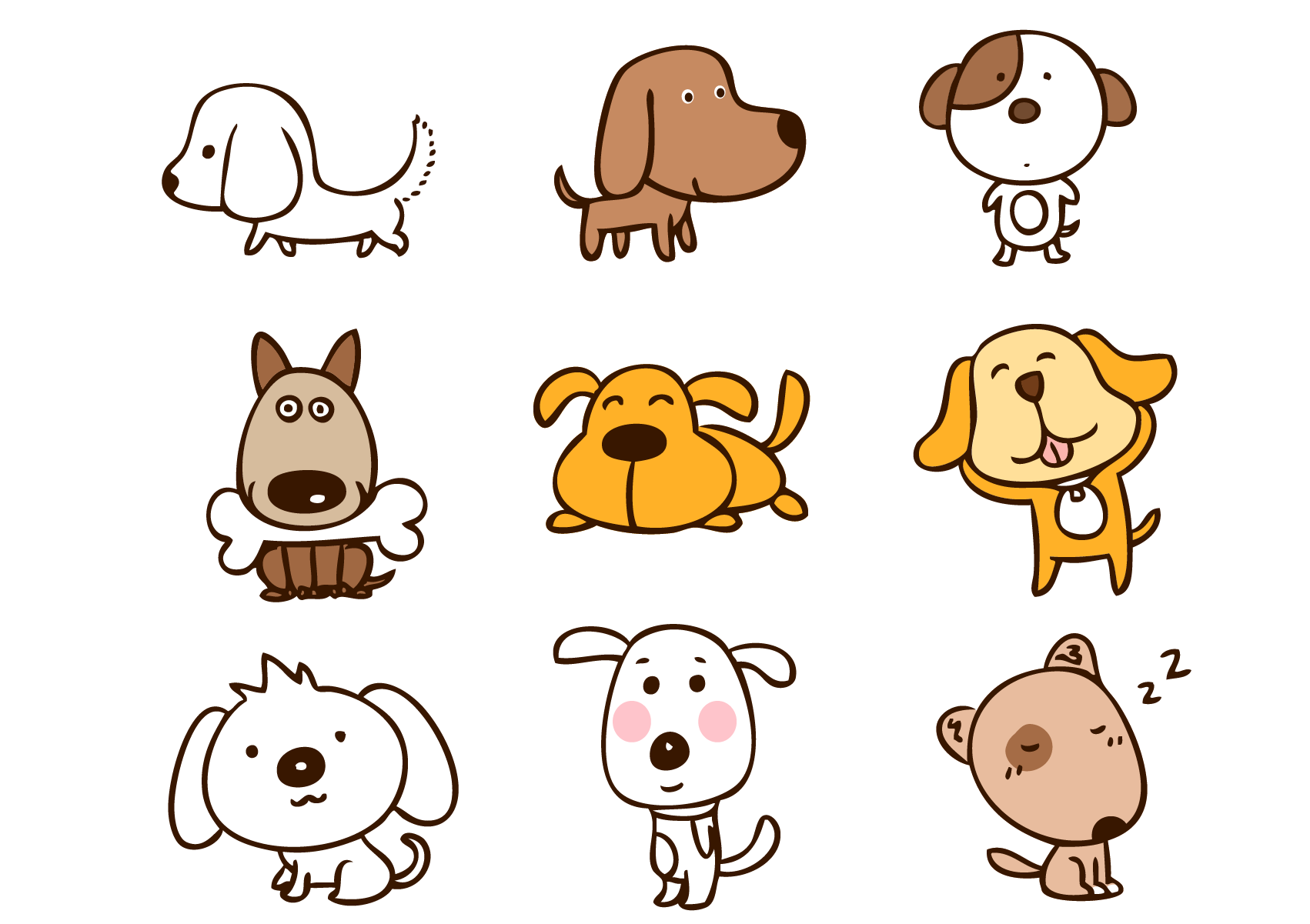 Bài 4
Bài 4: Một người đi xe đạp trong ba giờ đi được 36 km. Giờ thứ nhất người đó đi được 13,25km, giờ thứ hai người đó đi được ít hơn giờ thứ nhất 1,5km. Hỏi giờ thứ ba người đó đi được bao nhiêu ki – lô – mét ?
Ba giờ :  36km
Giờ thứ hai
…km?
Giờ thứ nhất
Giờ thứ ba …km?
13,25km
Bài giải
Giờ thứ hai đi được số ki – lô – mét là
13,25 – 1,5 = 11,75 (km)
Giờ thứ ba người đó đi được bao nhiêu ki – lô – mét là:
36 – 13,25 – 11,75 = 11(km)
Đáp số: 11 km
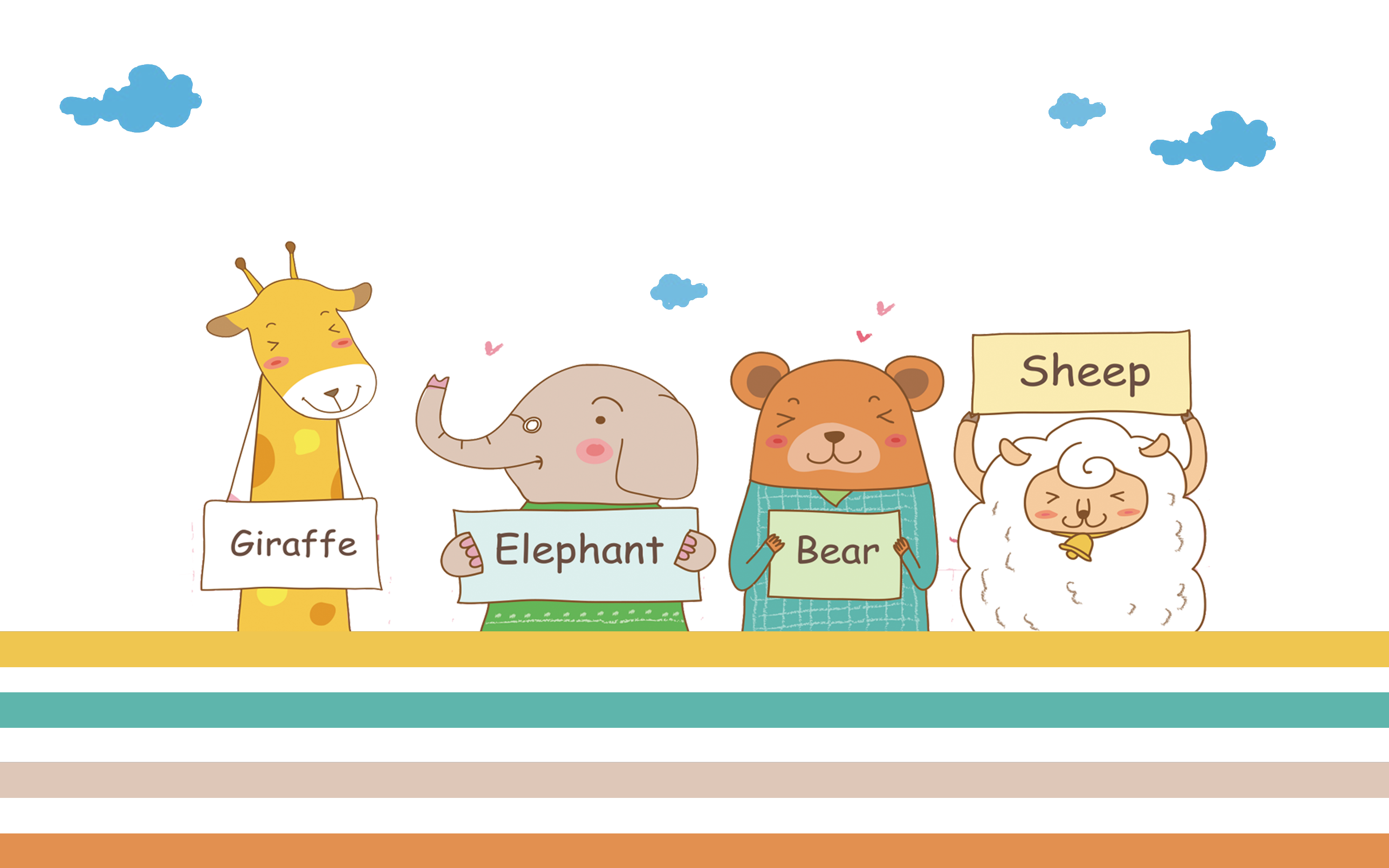 TẠM BIỆT